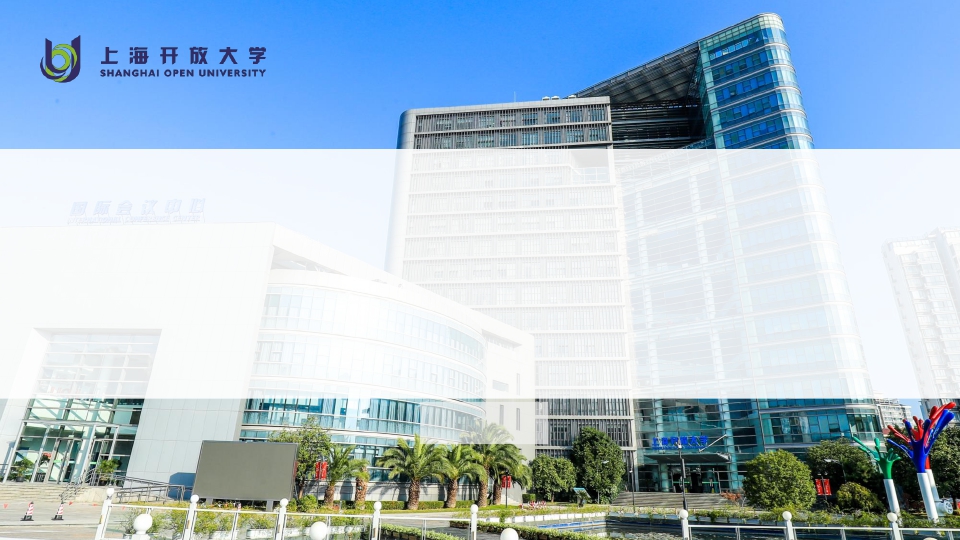 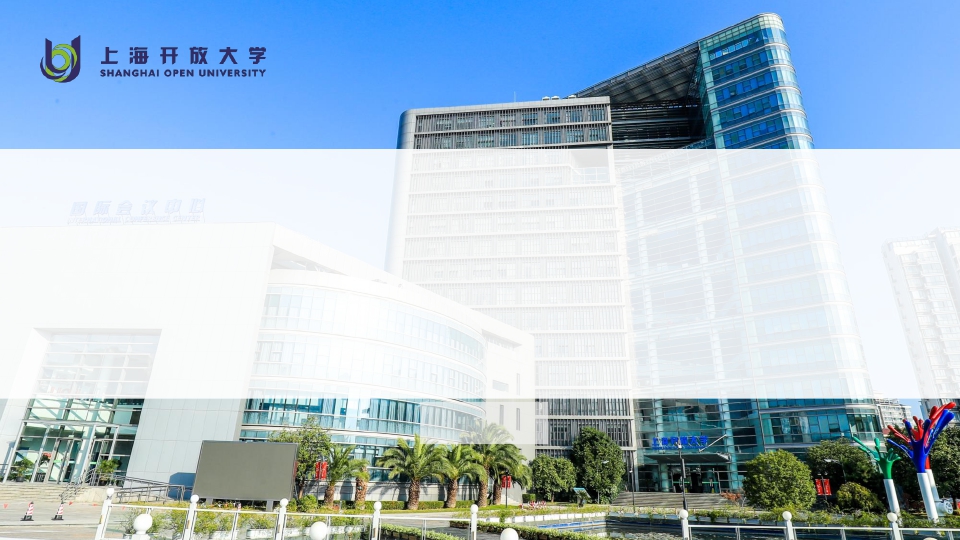 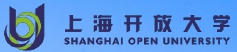 上海开放大学图书馆
资源与利用
2023.4.3
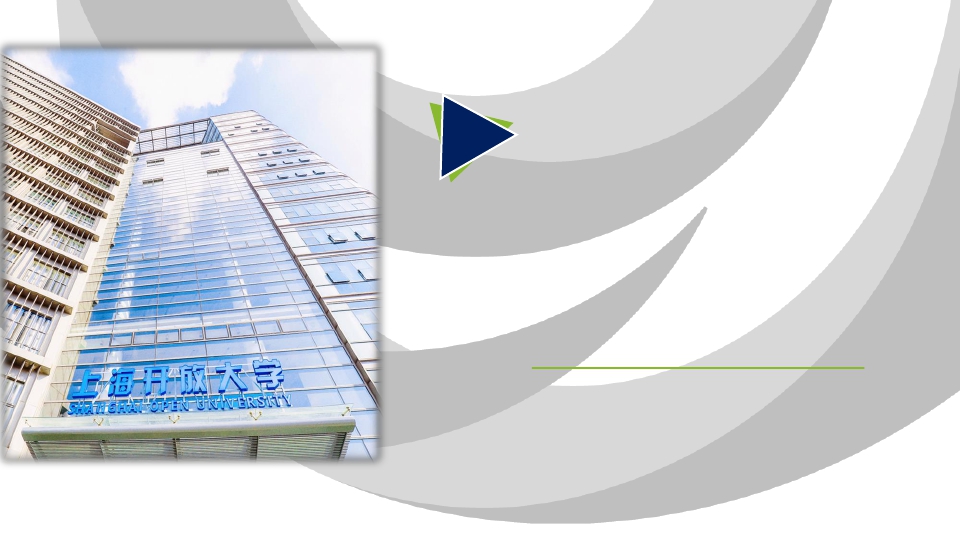 PART  1
上开图书馆及网站
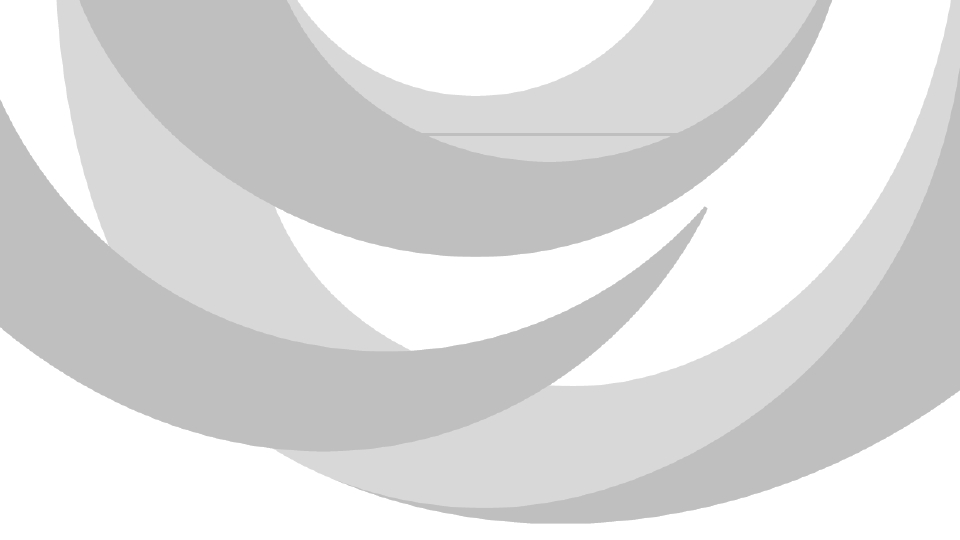 上海开大图书馆：国顺路288号智慧学习中心105室
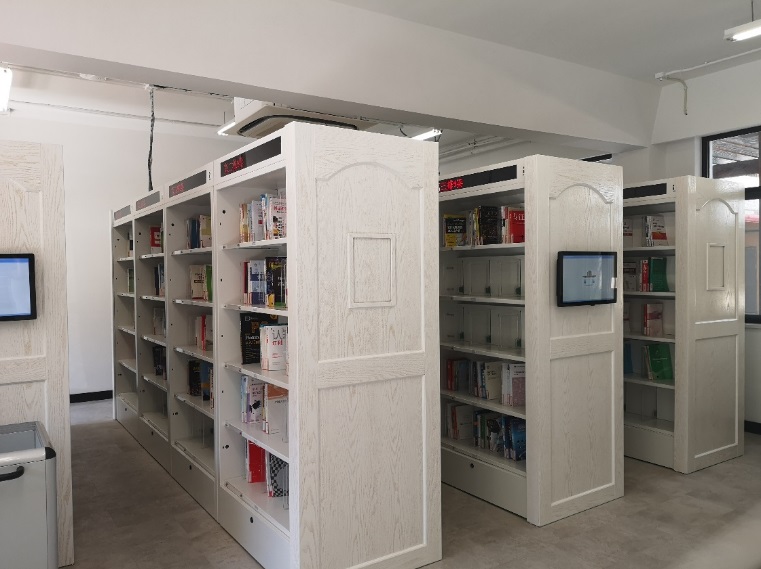 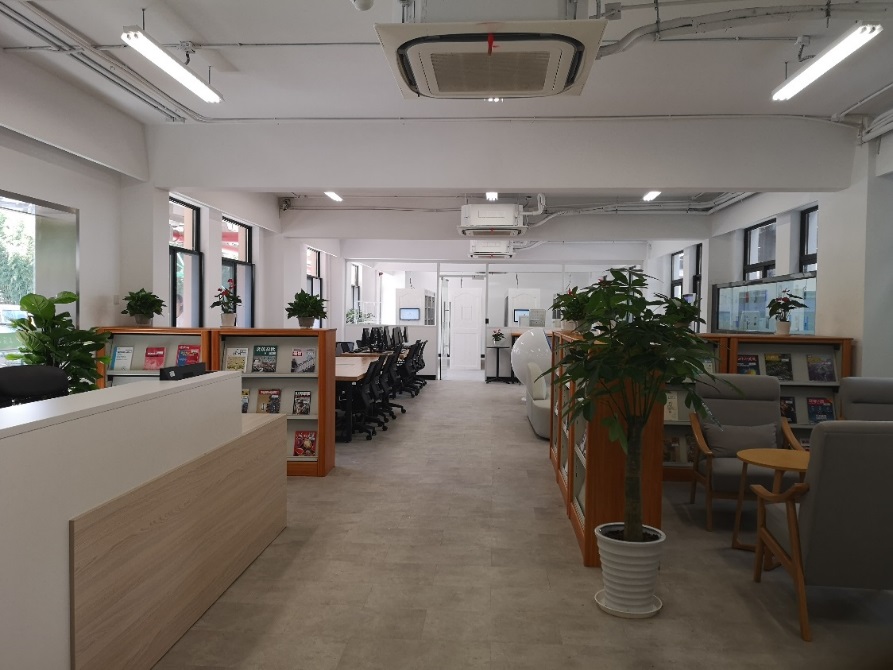 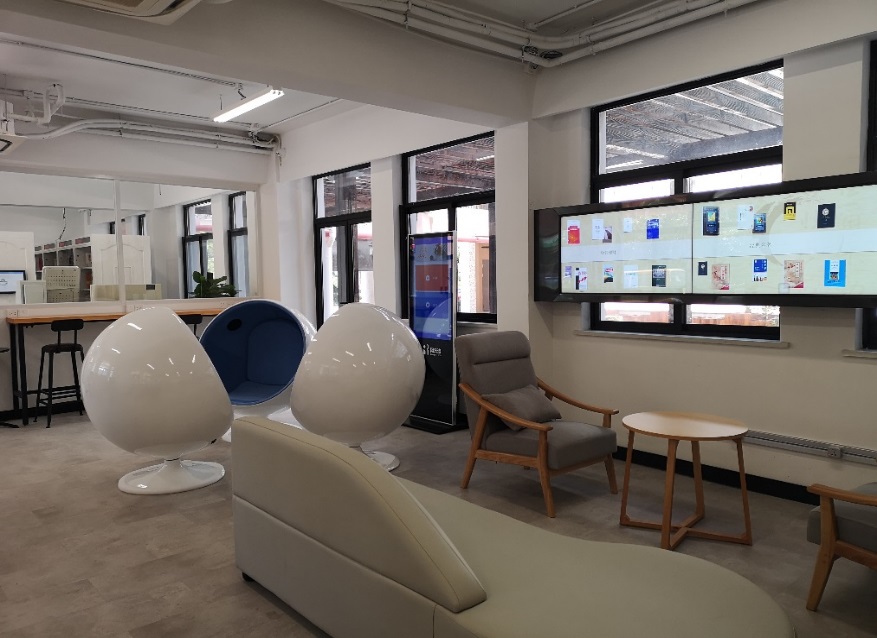 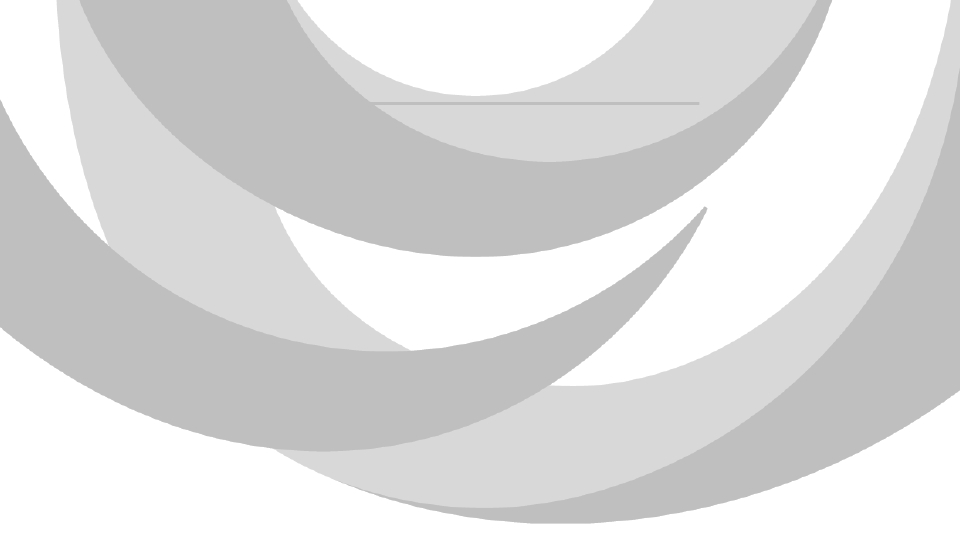 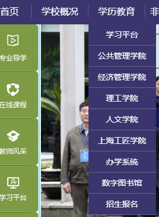 图书馆网址与进入
（1）网址：http://lib.sou.edu.cn
（2）学校网站链接： http://www.sou.edu.cn，“学历教育”之“数字图书馆
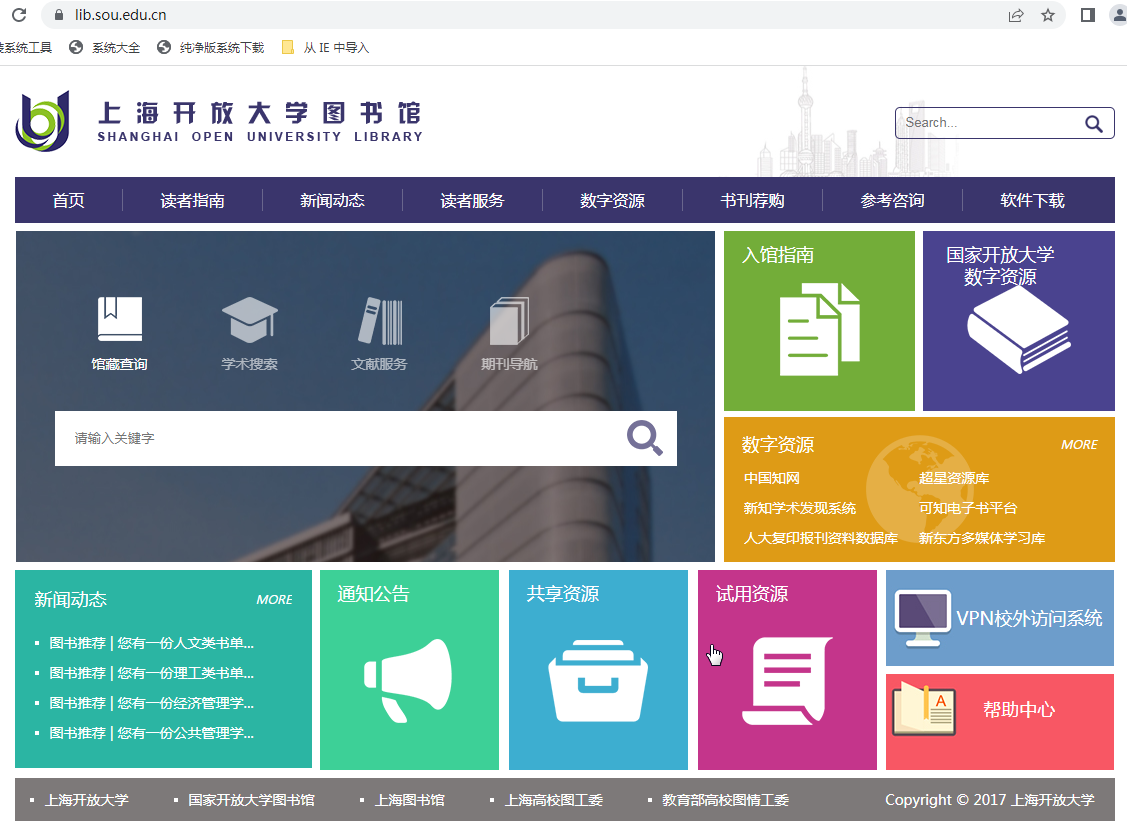 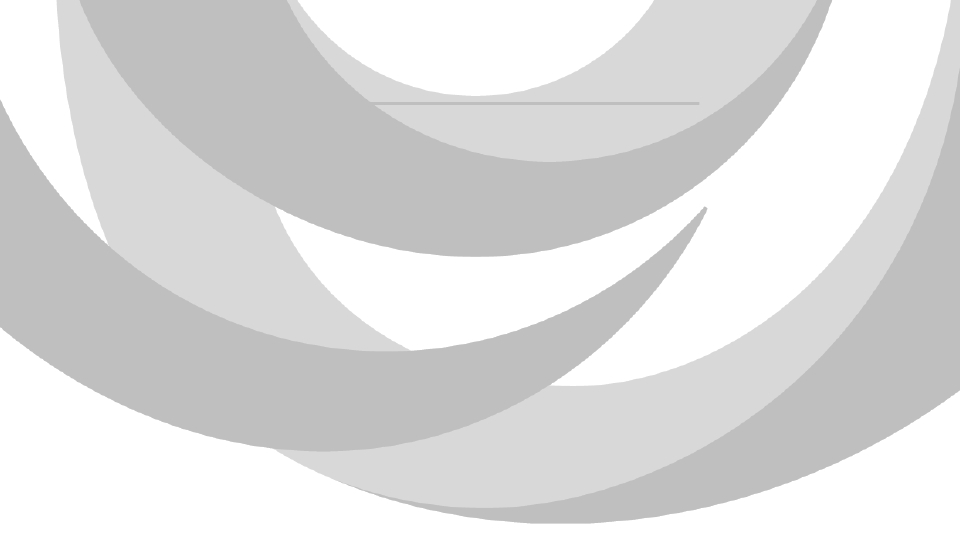 国开资源
本馆简介
联系方式
数字资源
VPN校外访问系统
共享资源
试用资源
常见问题使用指南
读者指南
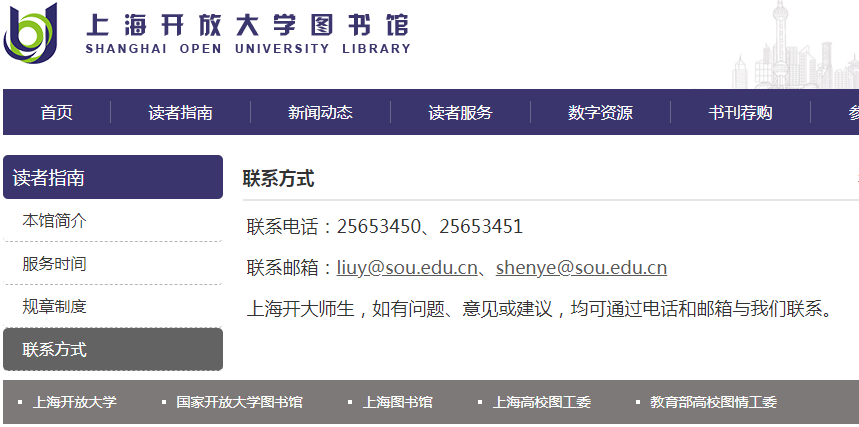 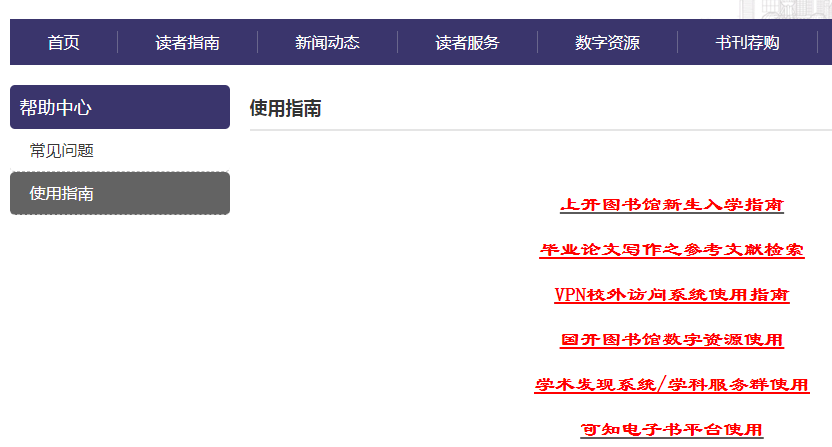 帮助中心——培训小视频
服务国家战略
服务上海人民
服务所在区域
服务城市所需
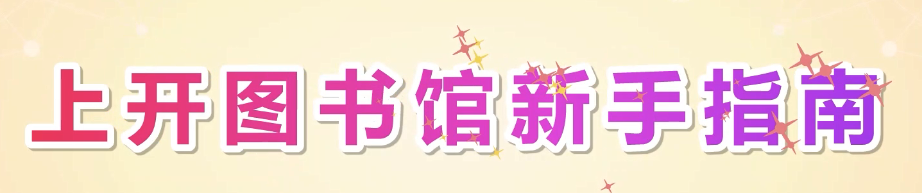 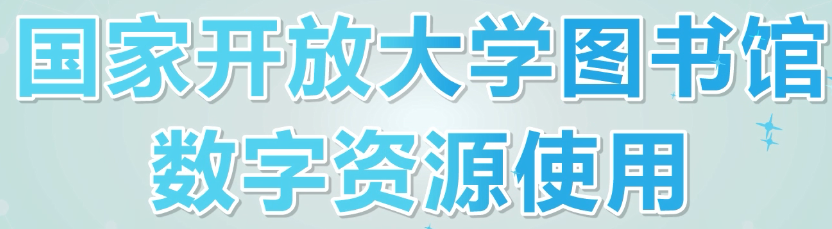 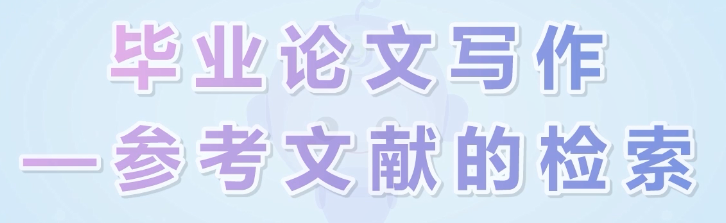 用好开放优势
用好文化优势
培训小视频样版截图
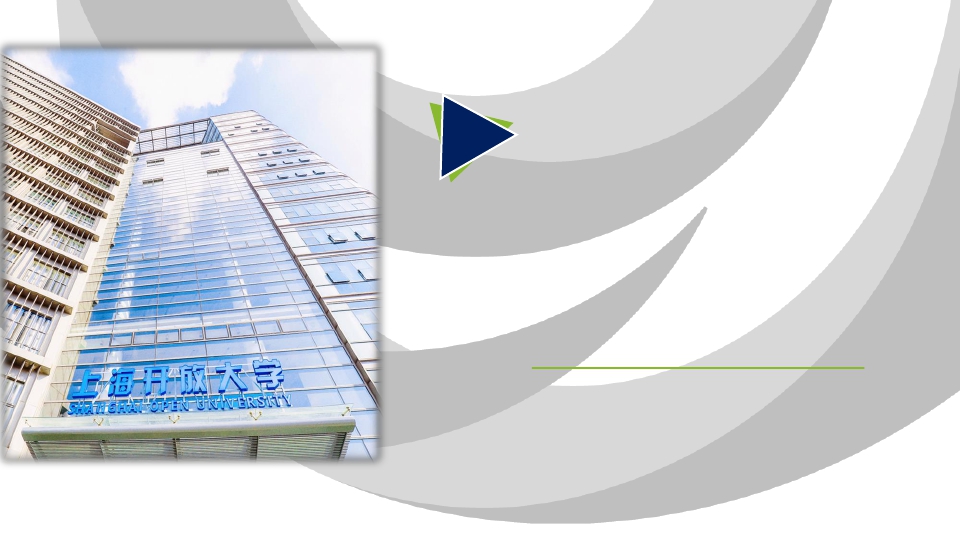 PART  2
图书馆资源and校内外访问
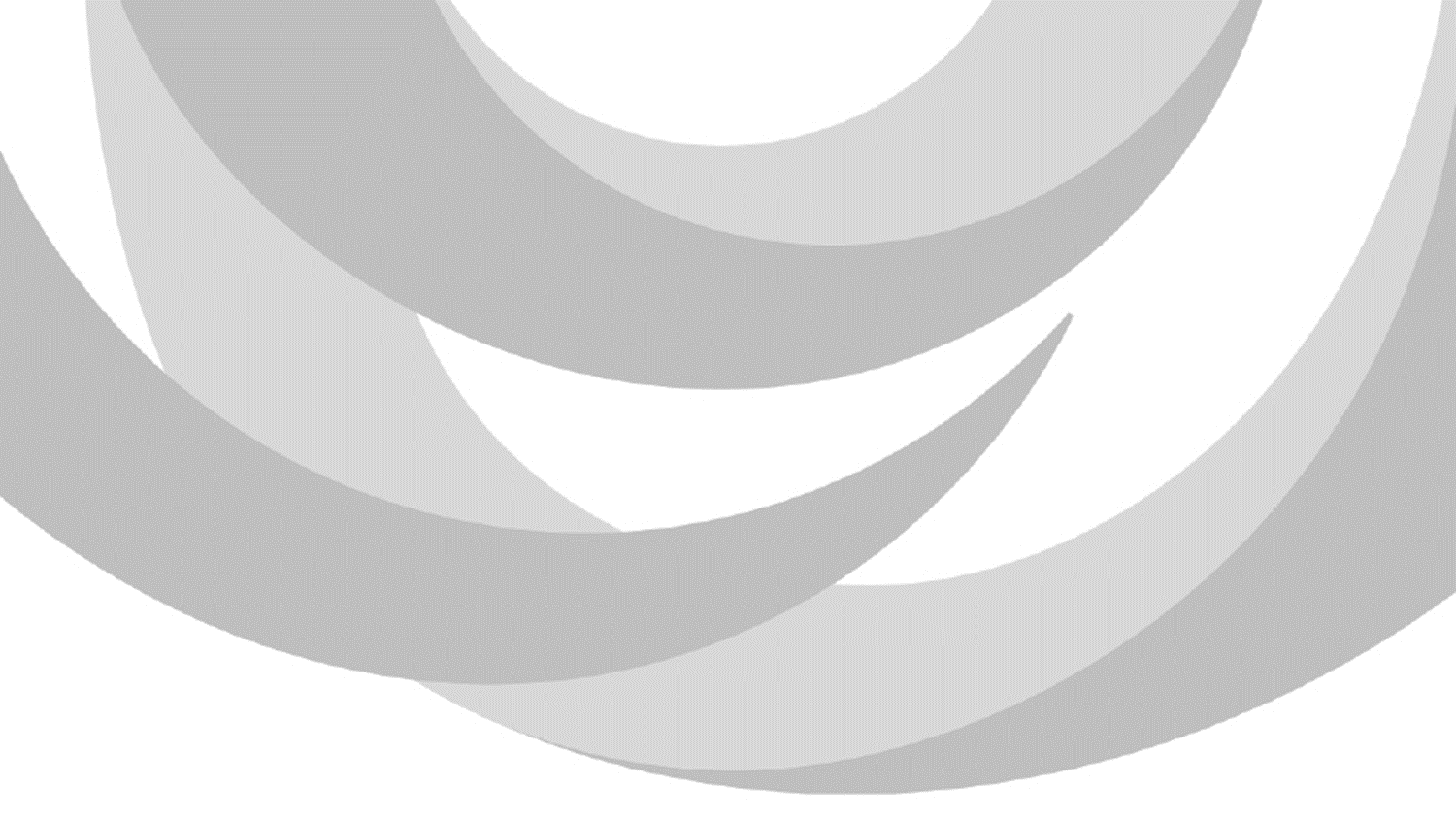 校园网指的是通过宽带与总校相连的电脑，不是物理意义上的学校校园
校园网内直接访问
校园网外先登录VPN校外访问系统
资源简介
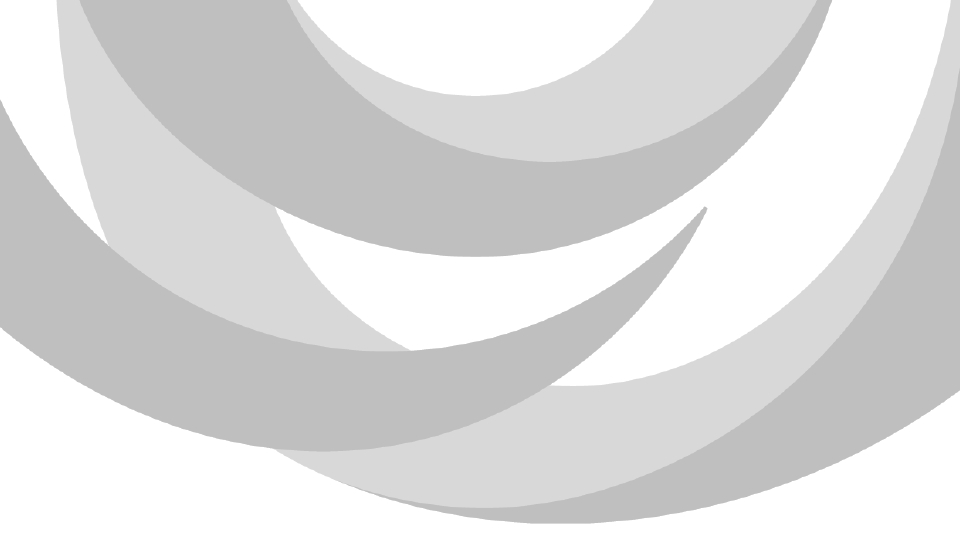 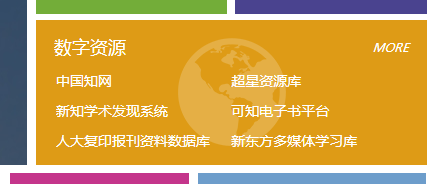 点击
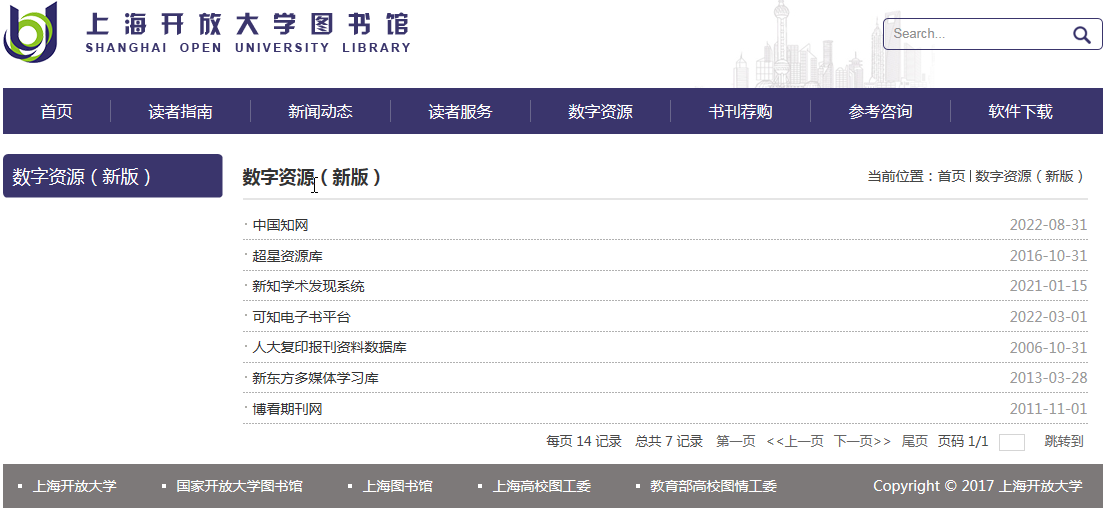 资源简介
中国知网：学术期刊、博士论文、硕士论文、会议论文、党建期刊
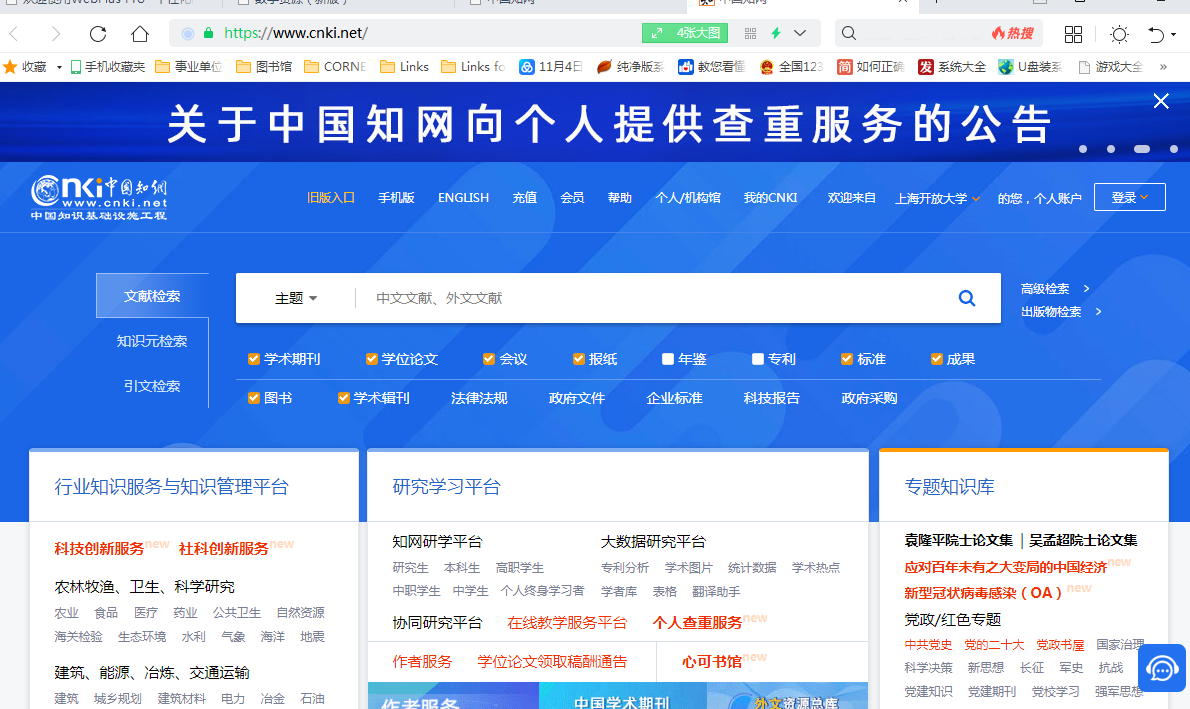 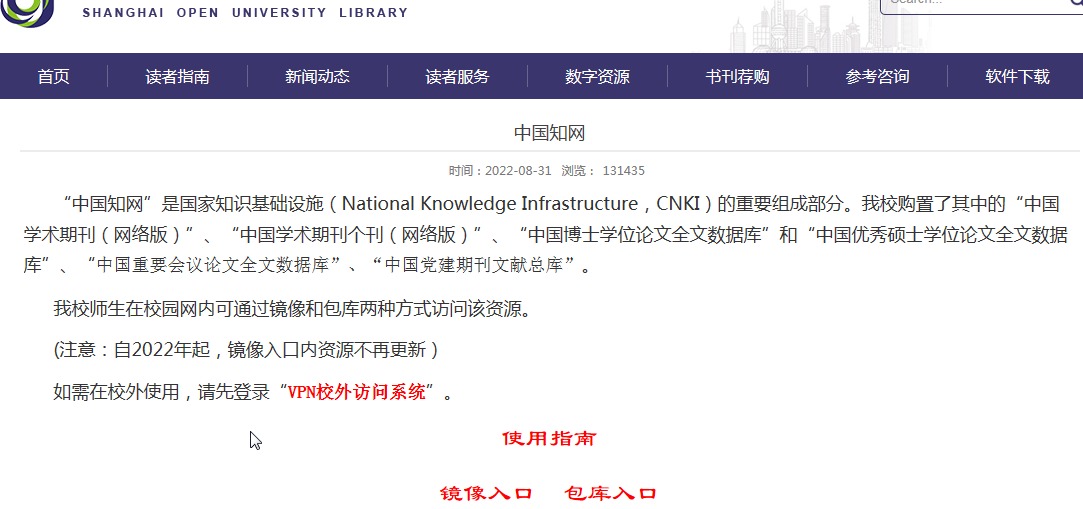 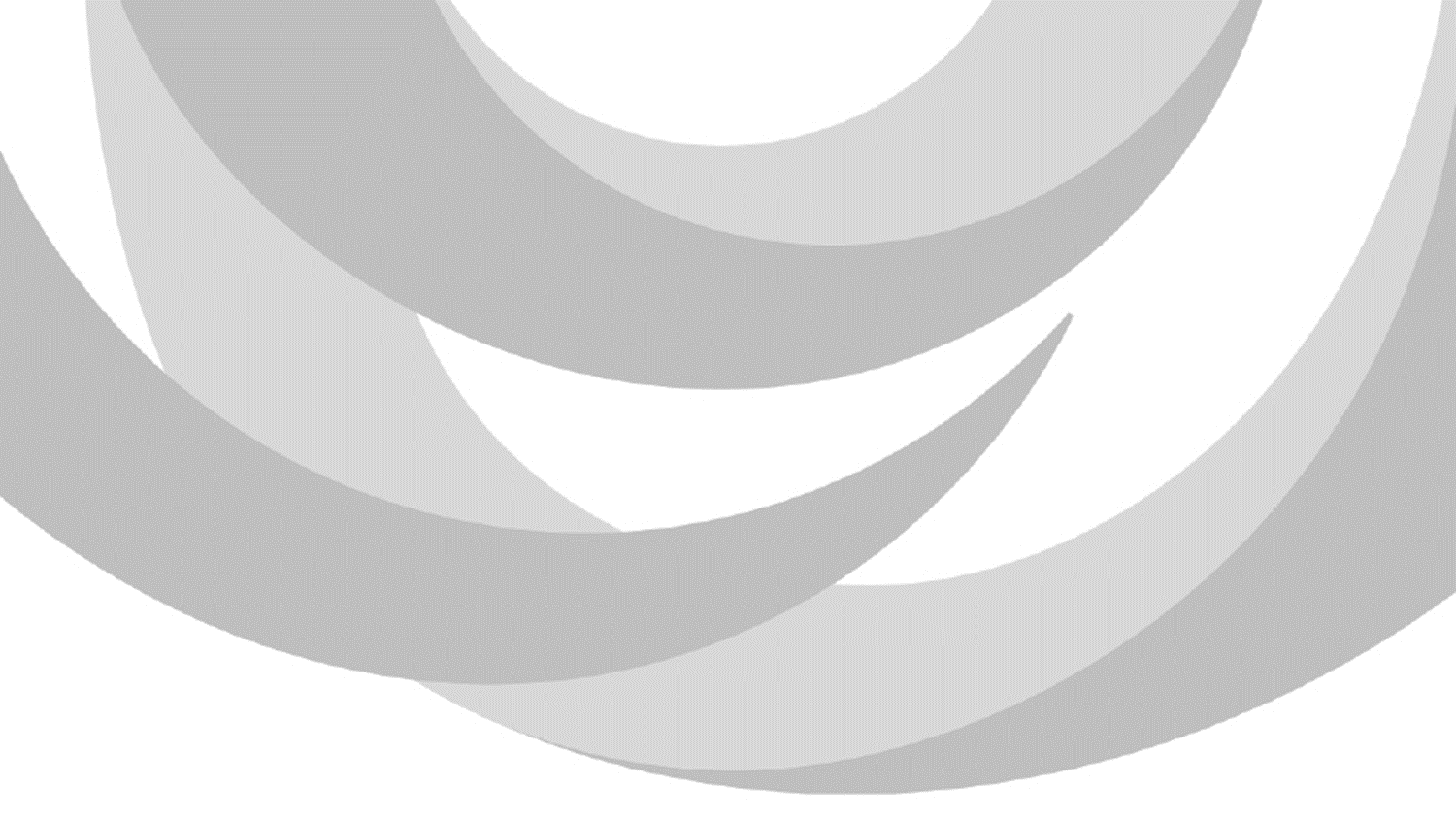 资源简介
超星资源库：图书、期刊、读秀、百链
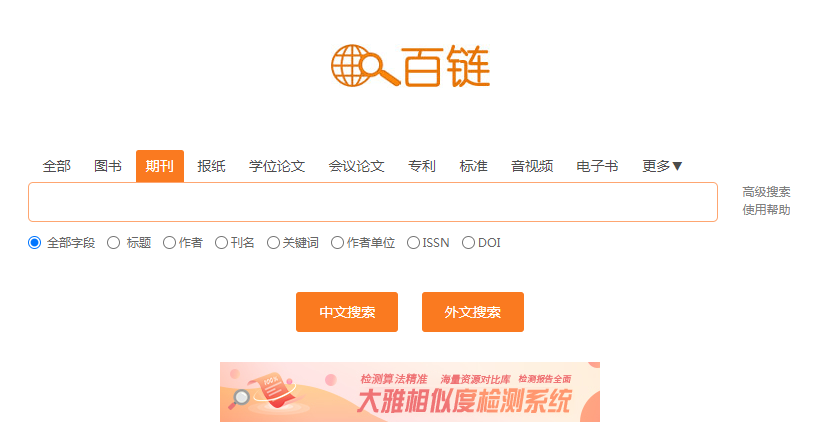 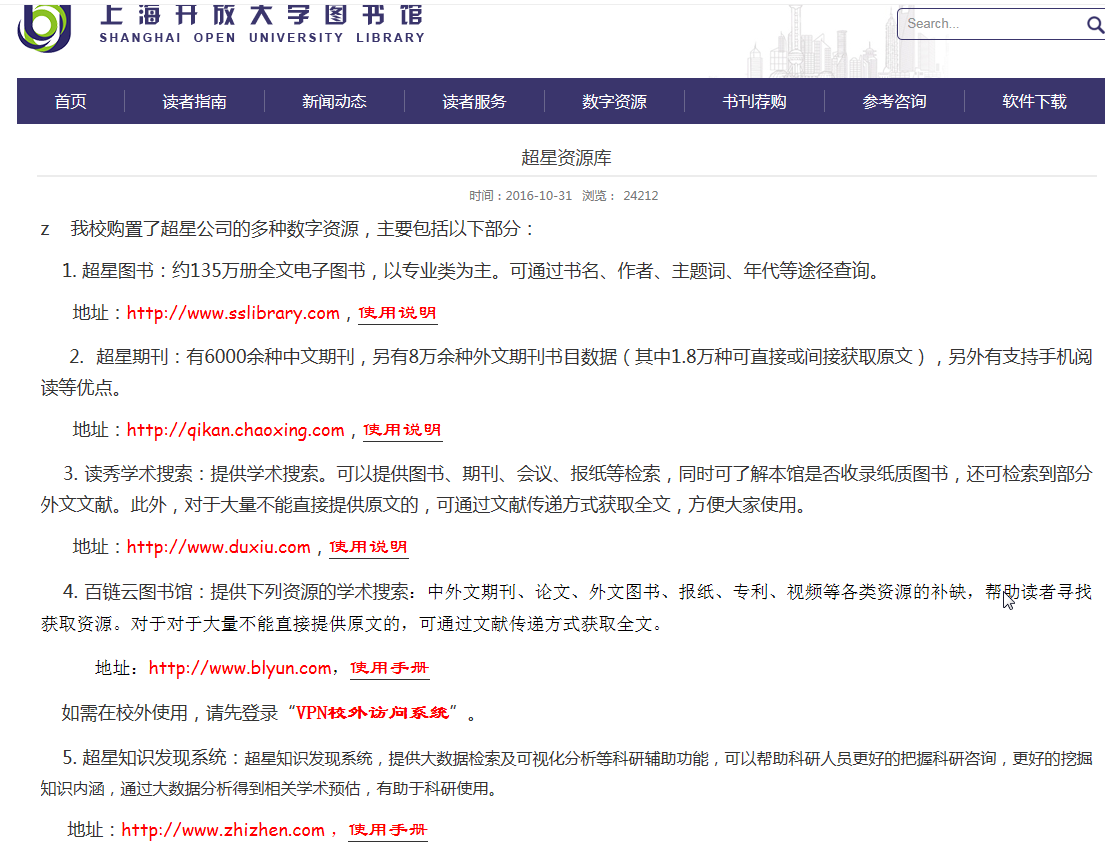 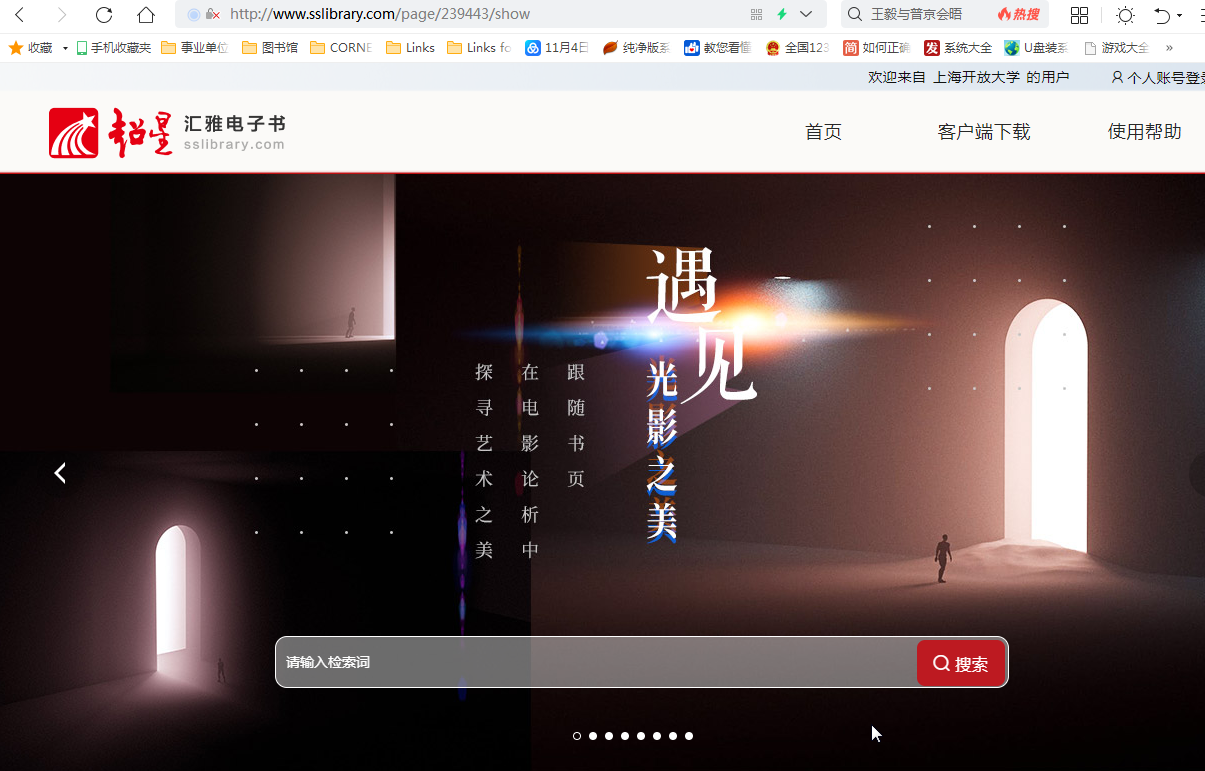 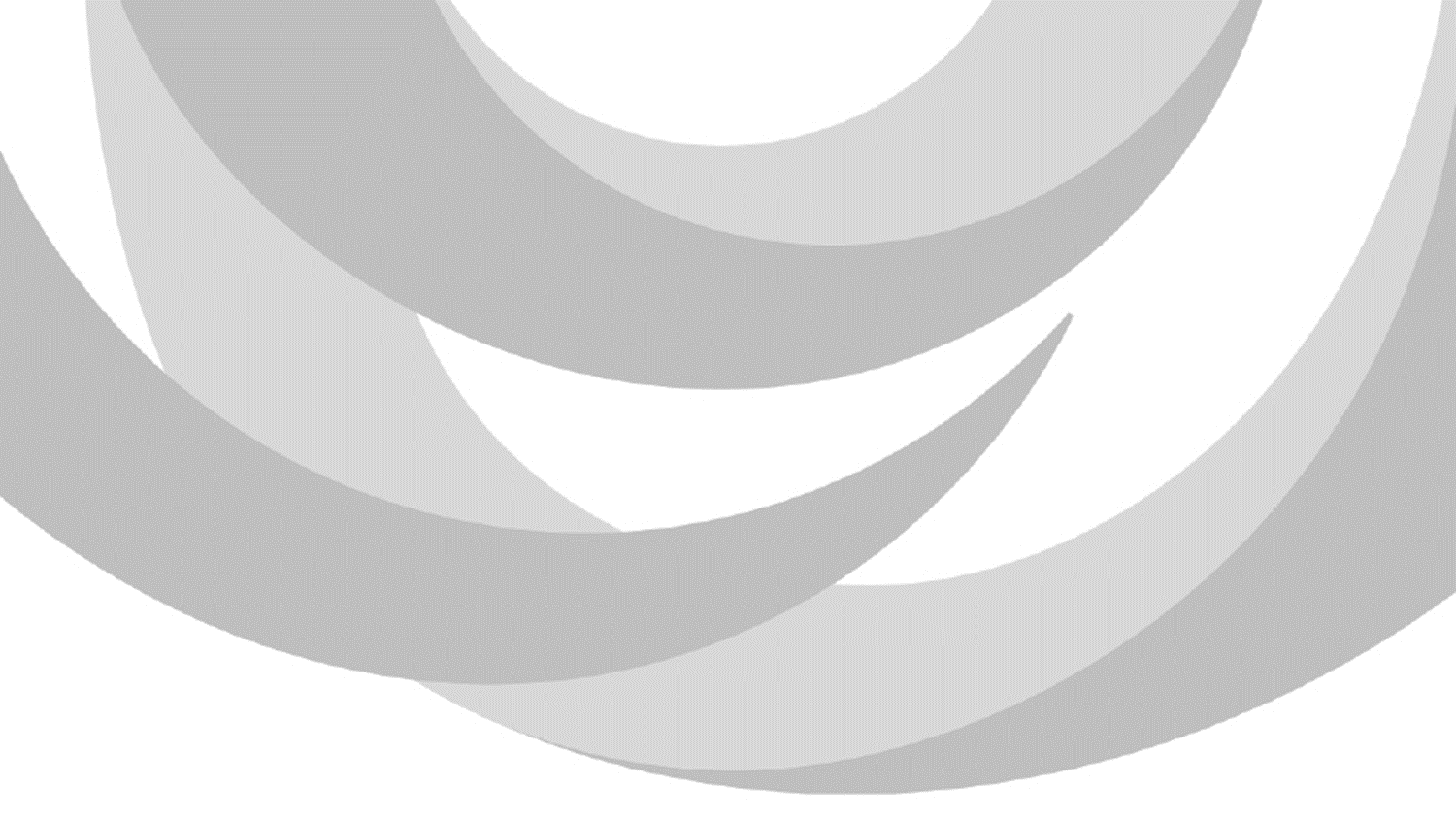 资源简介
人大复印报刊资料数据库：全文、索引
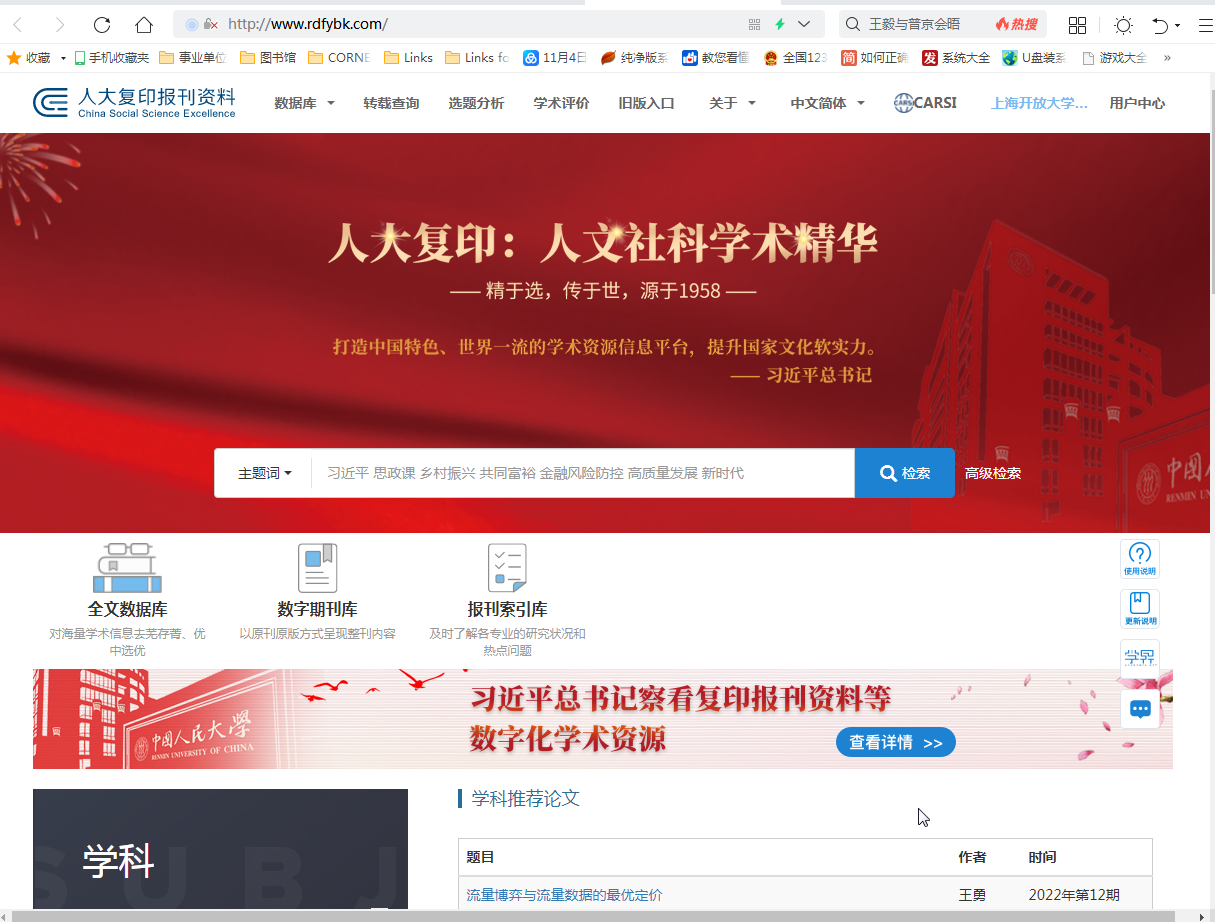 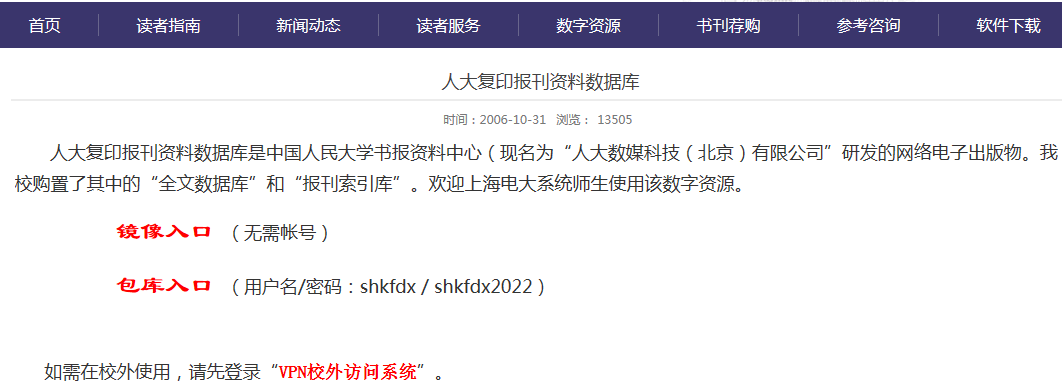 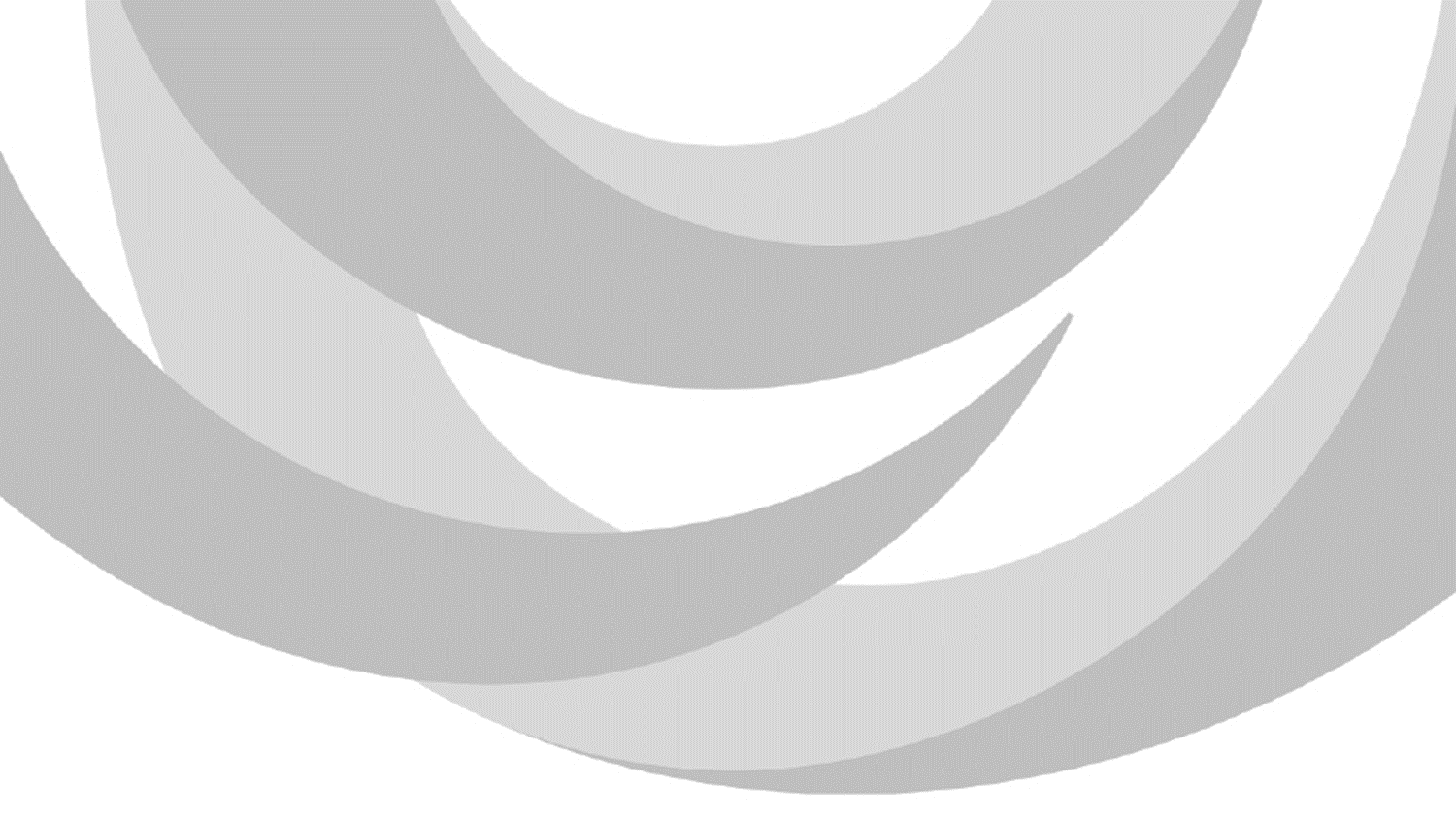 资源简介
博看期刊网：人文类期刊
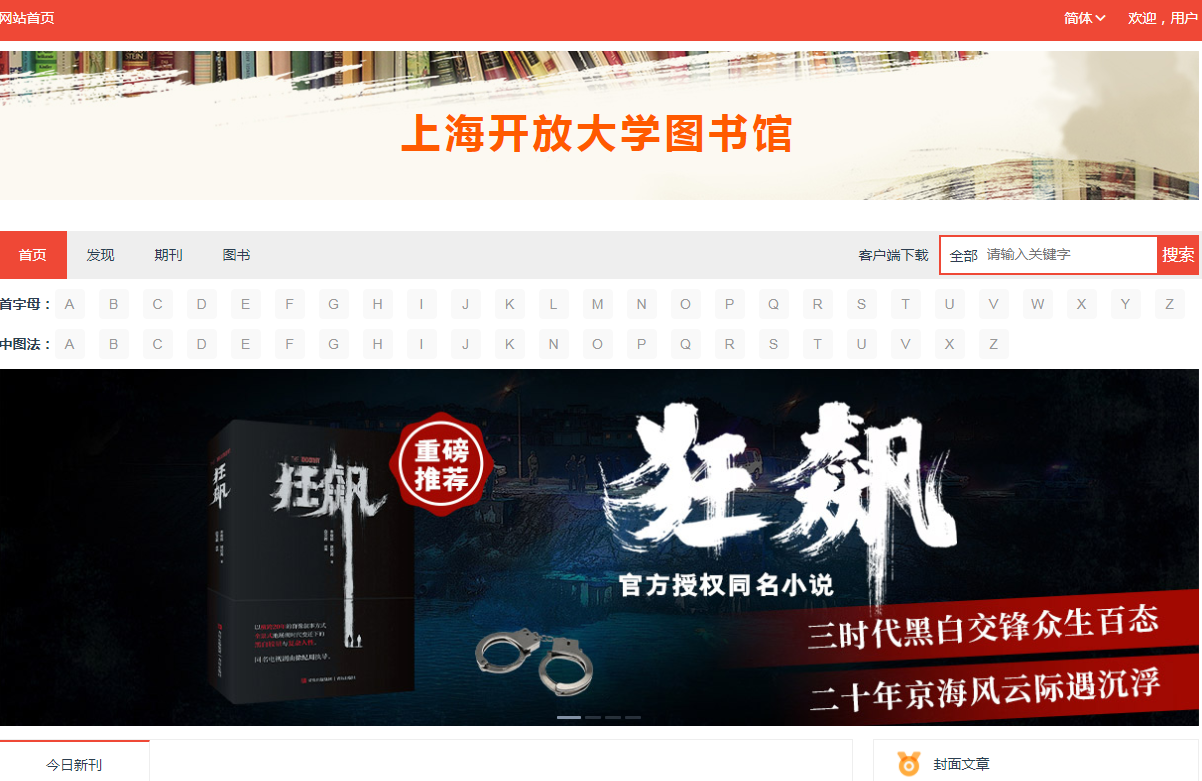 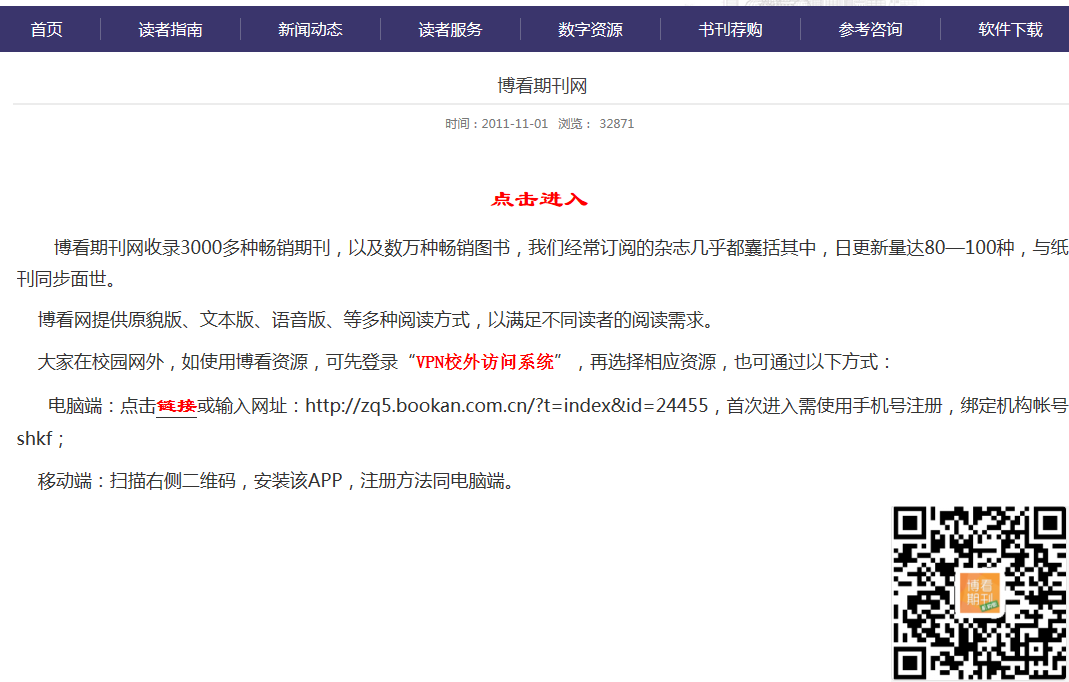 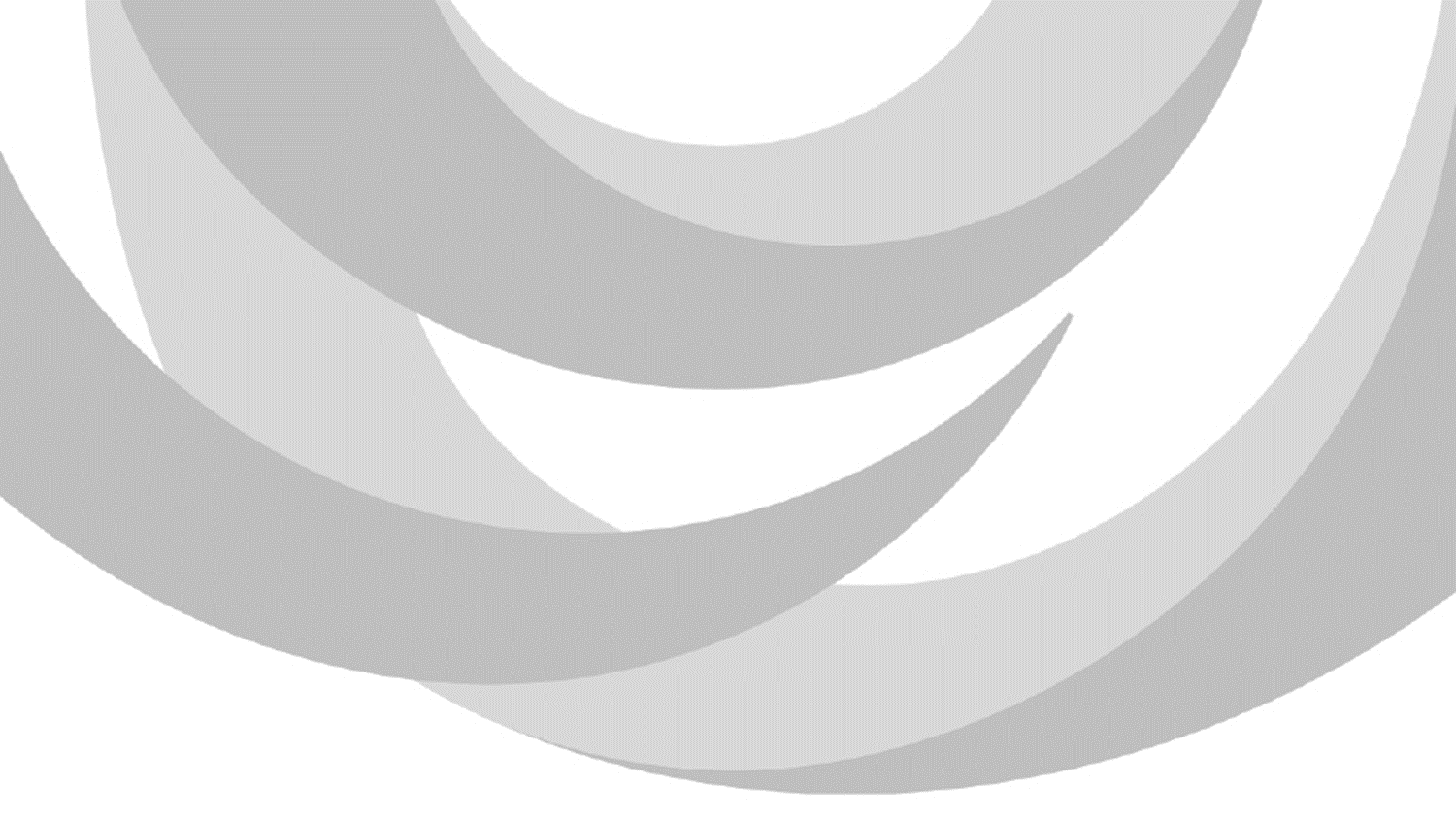 资源简介
新东方多媒体学习库：外语类资源
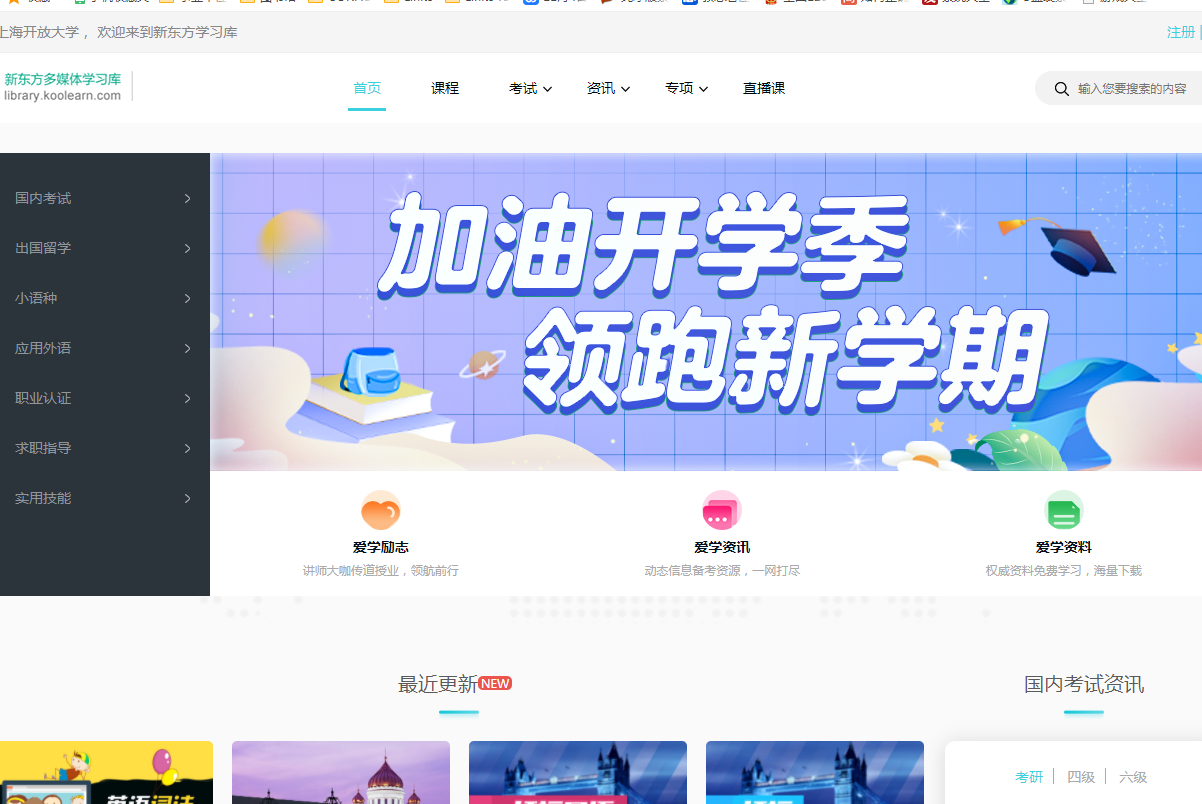 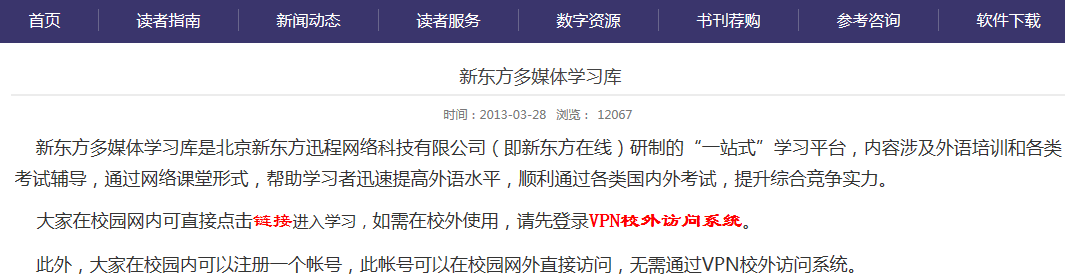 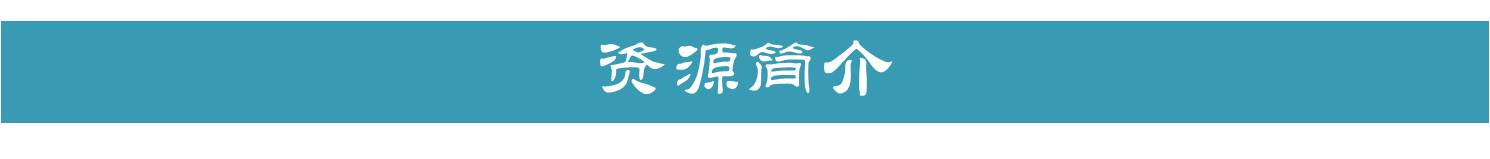 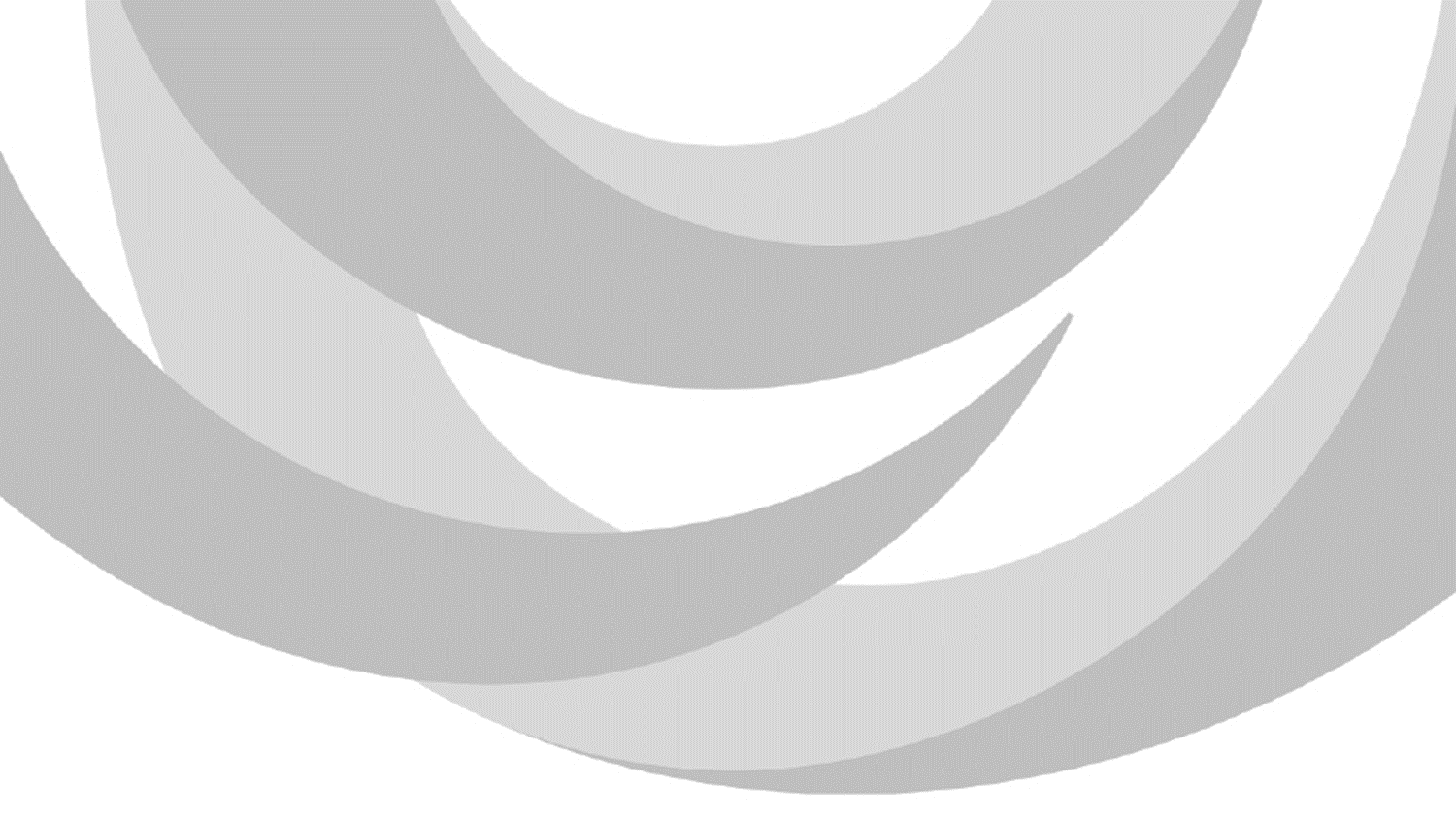 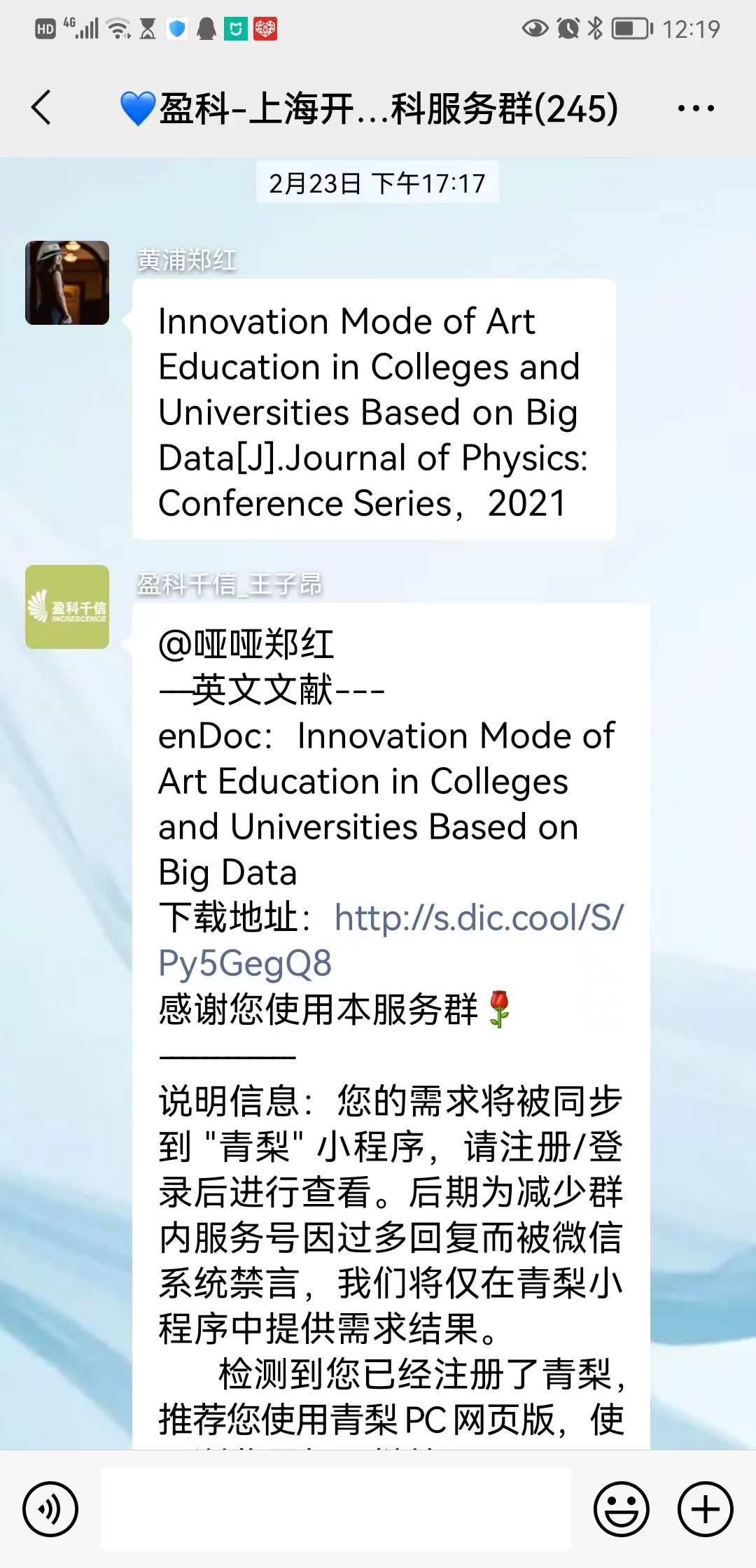 新知学术发现系统/微信学科服务群
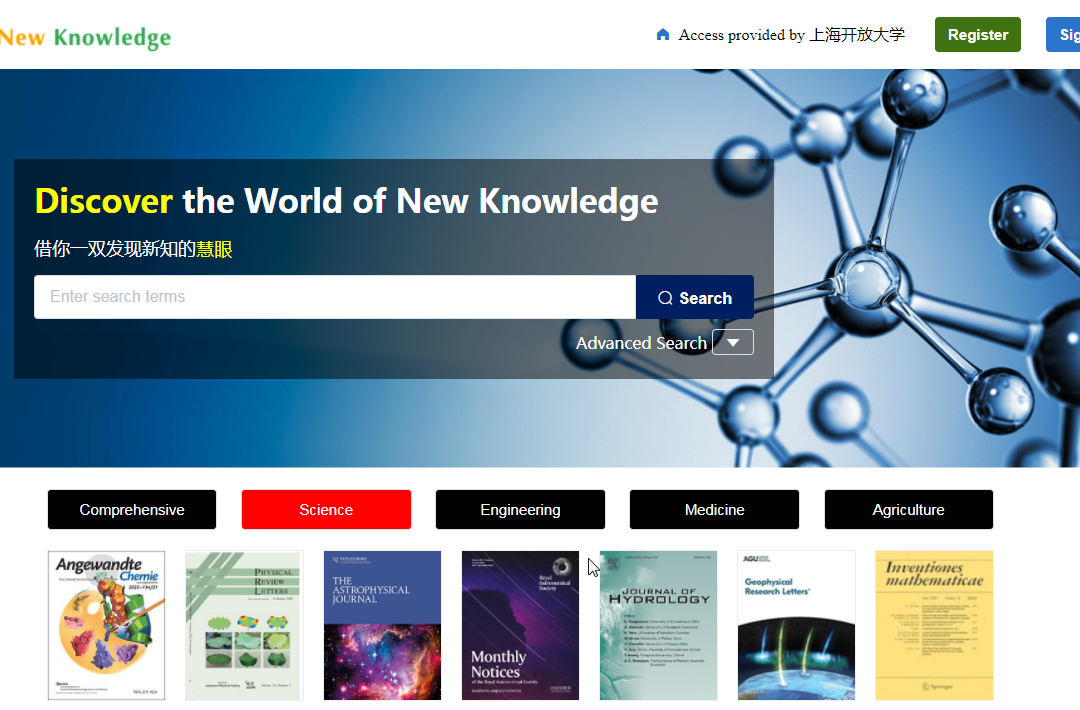 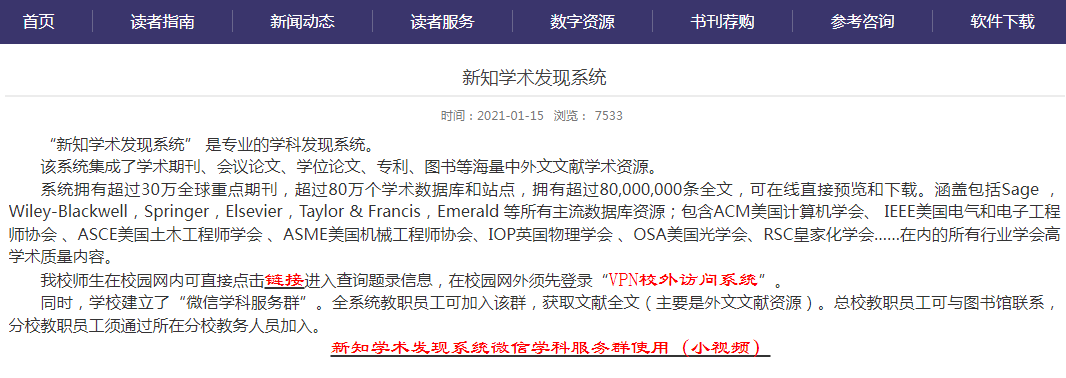 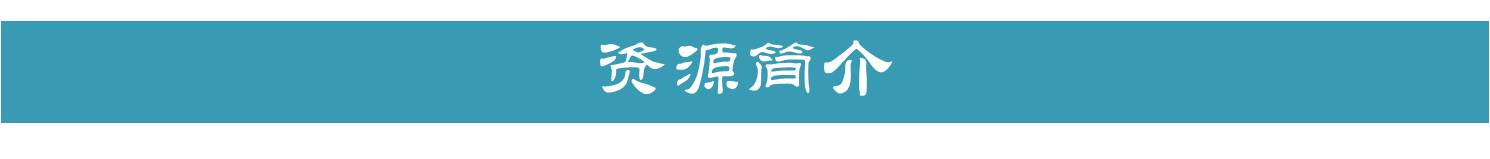 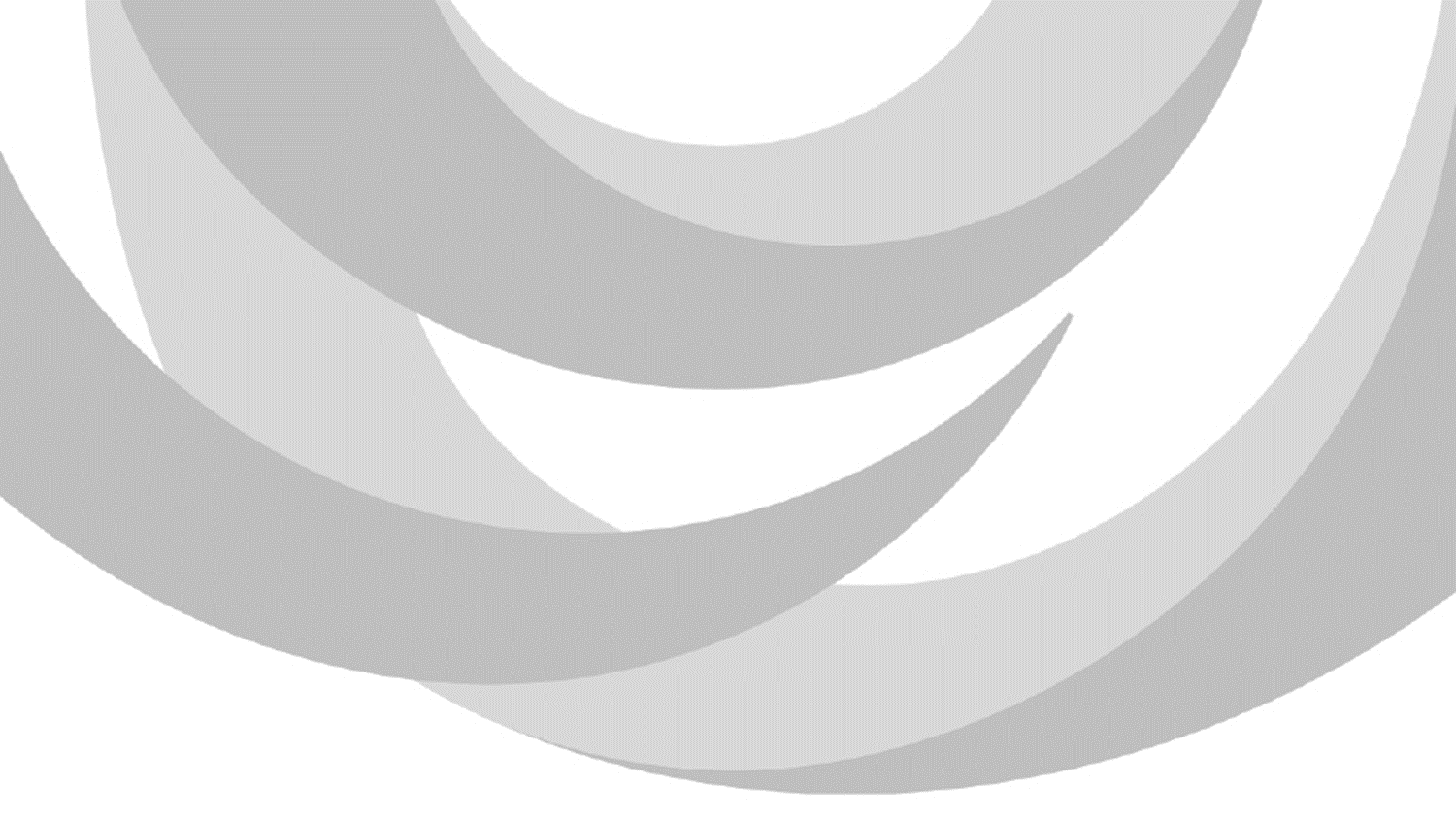 可知电子书平台
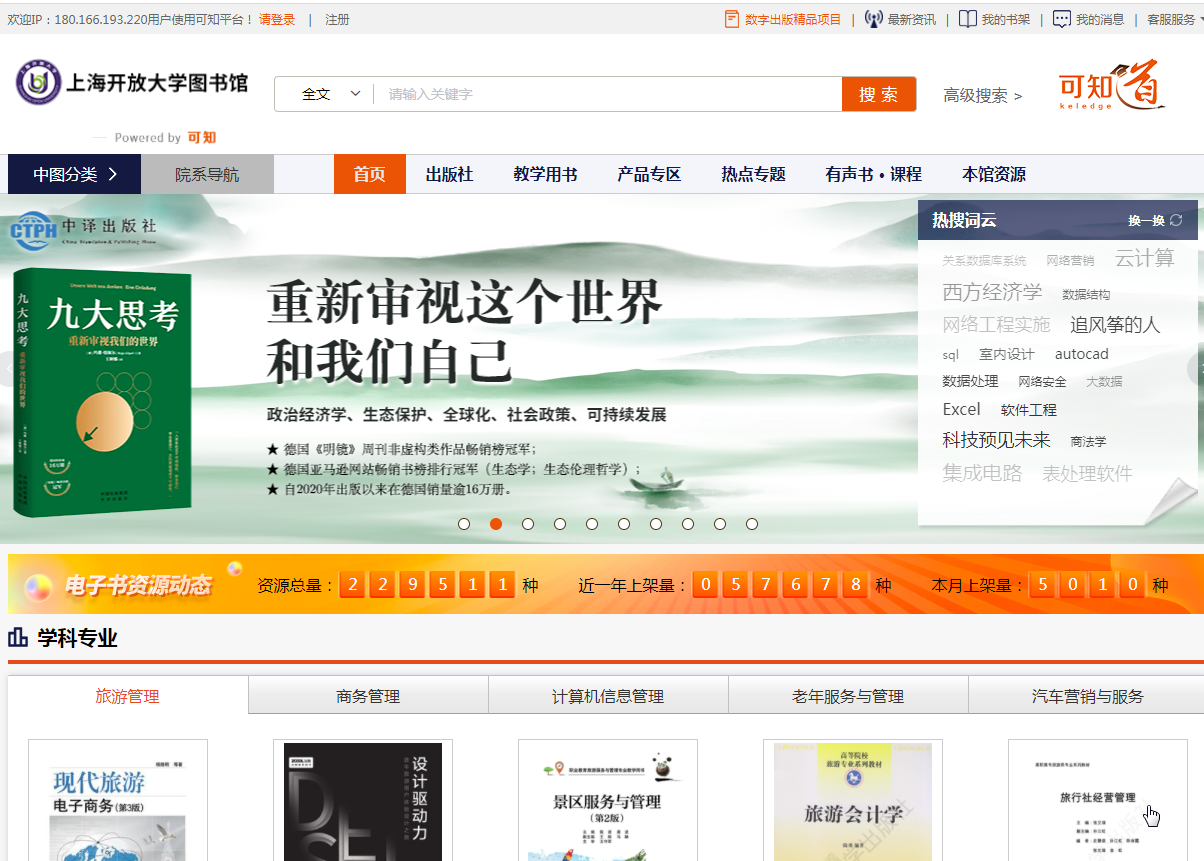 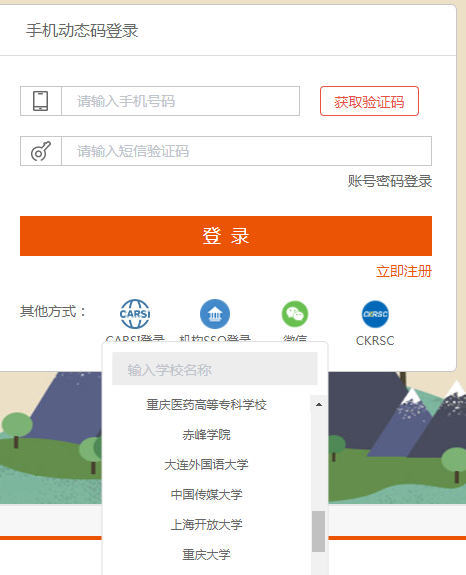 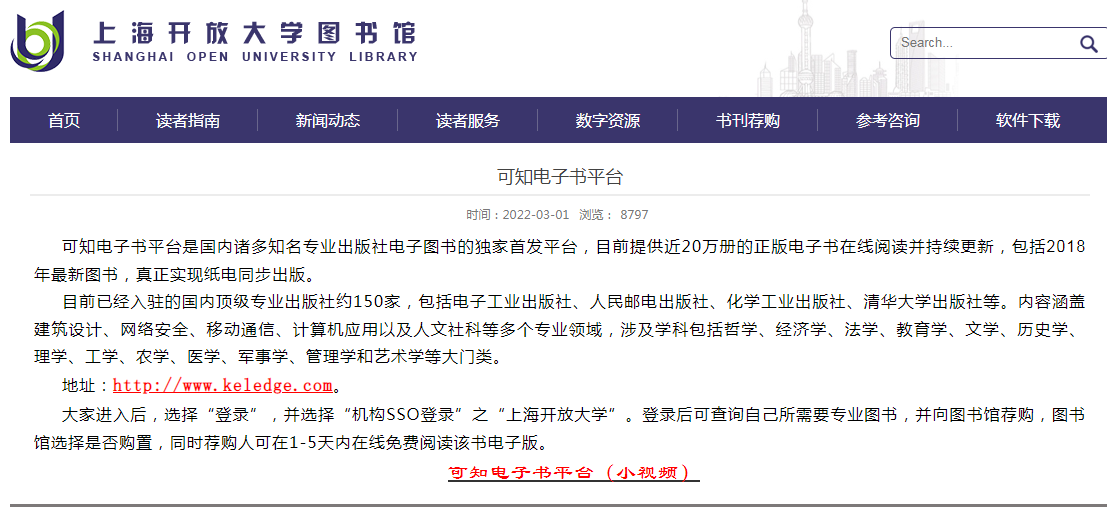 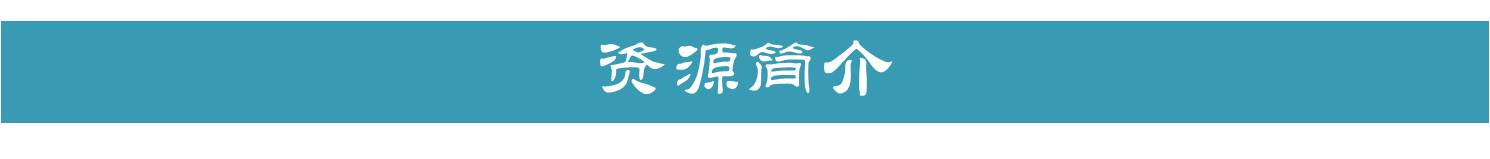 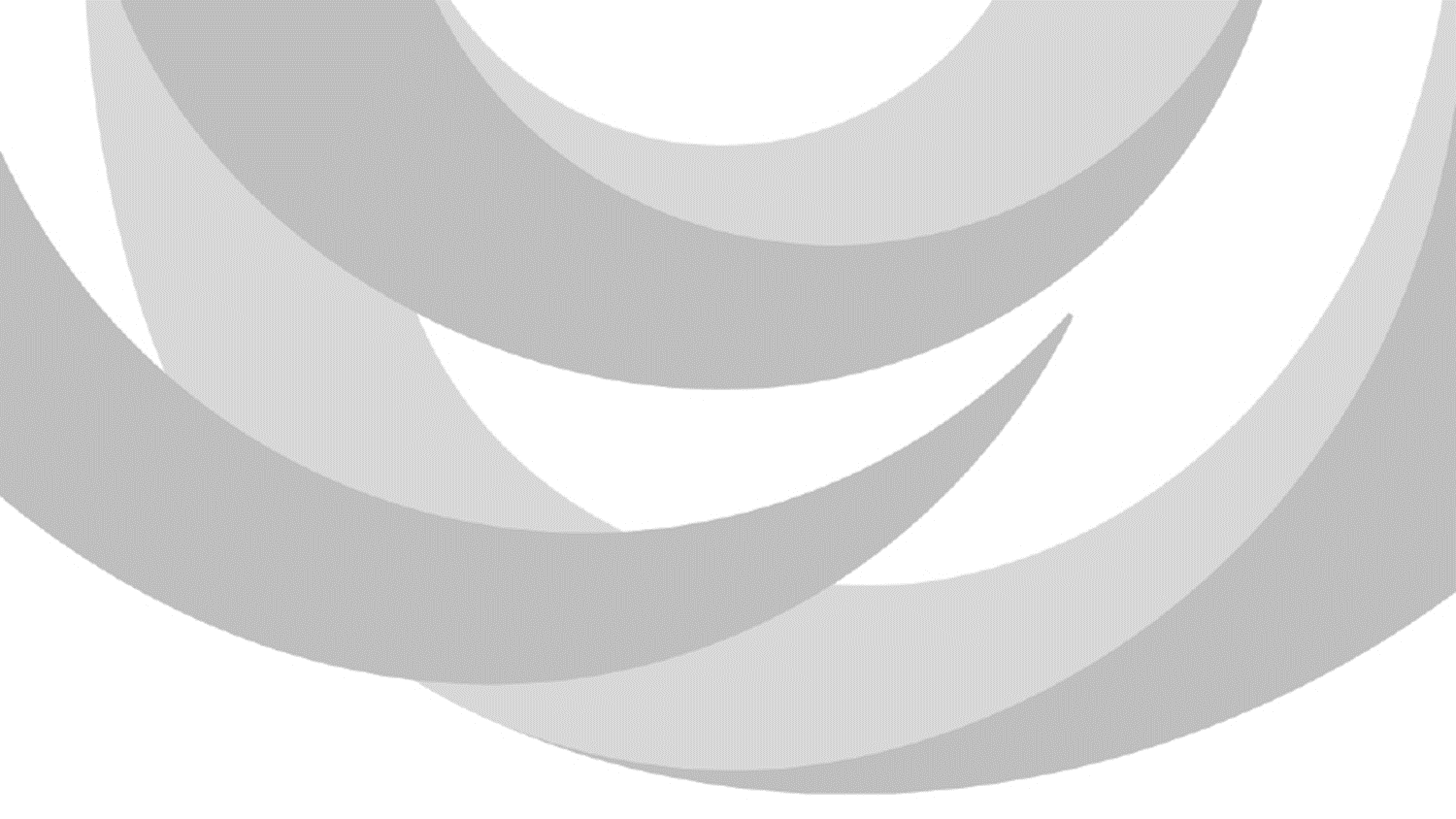 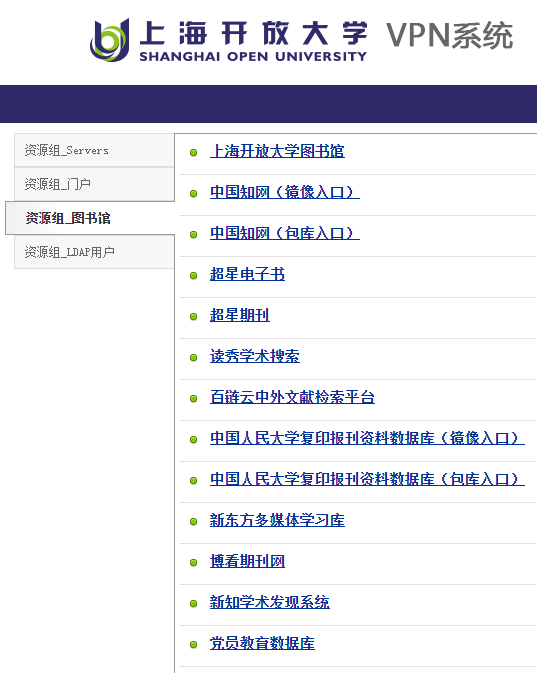 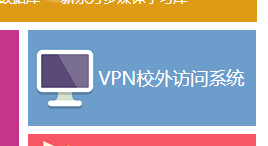 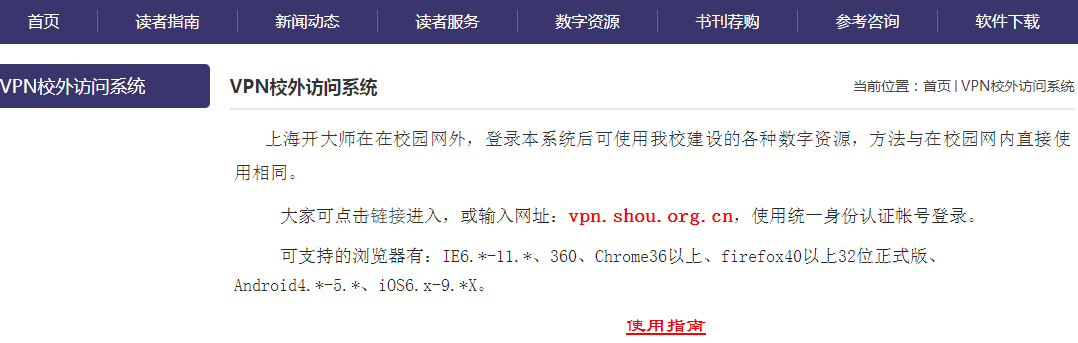 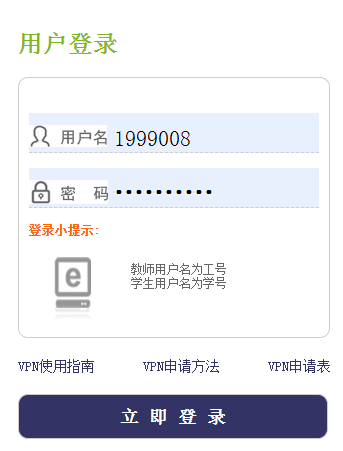 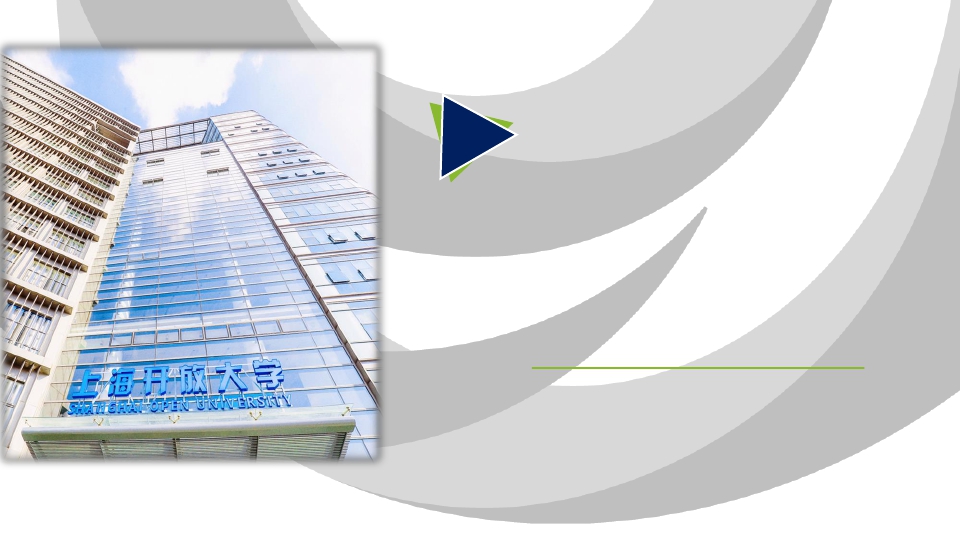 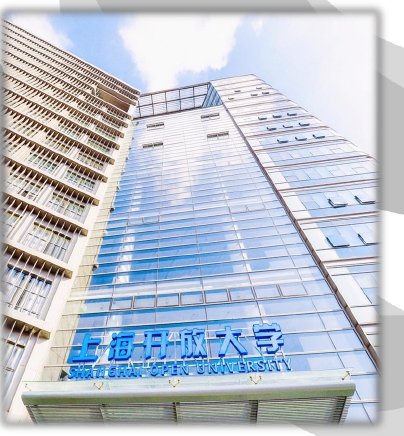 PART  3
国开资源与使用
资源进入：图书馆主页        使用说明
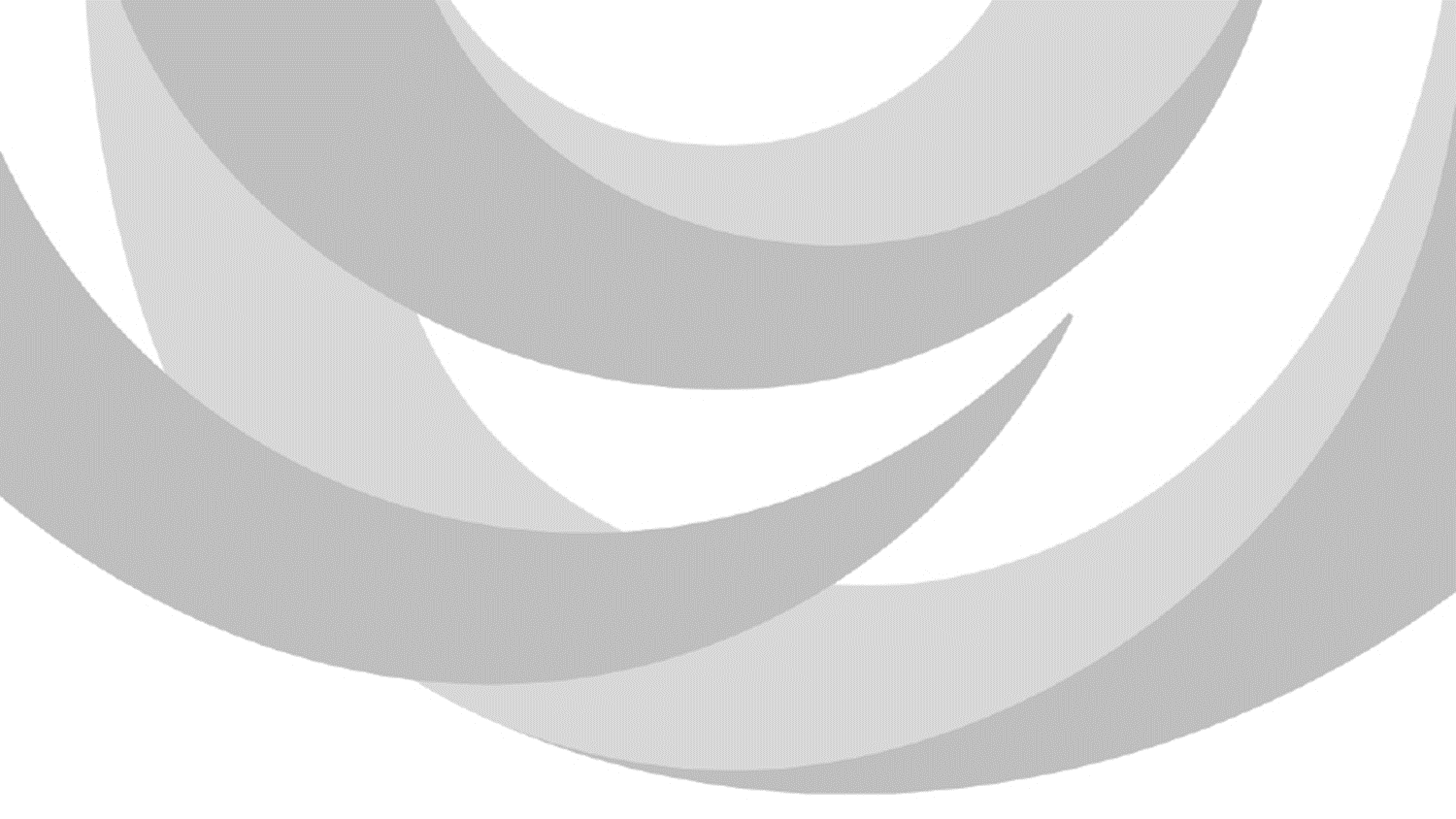 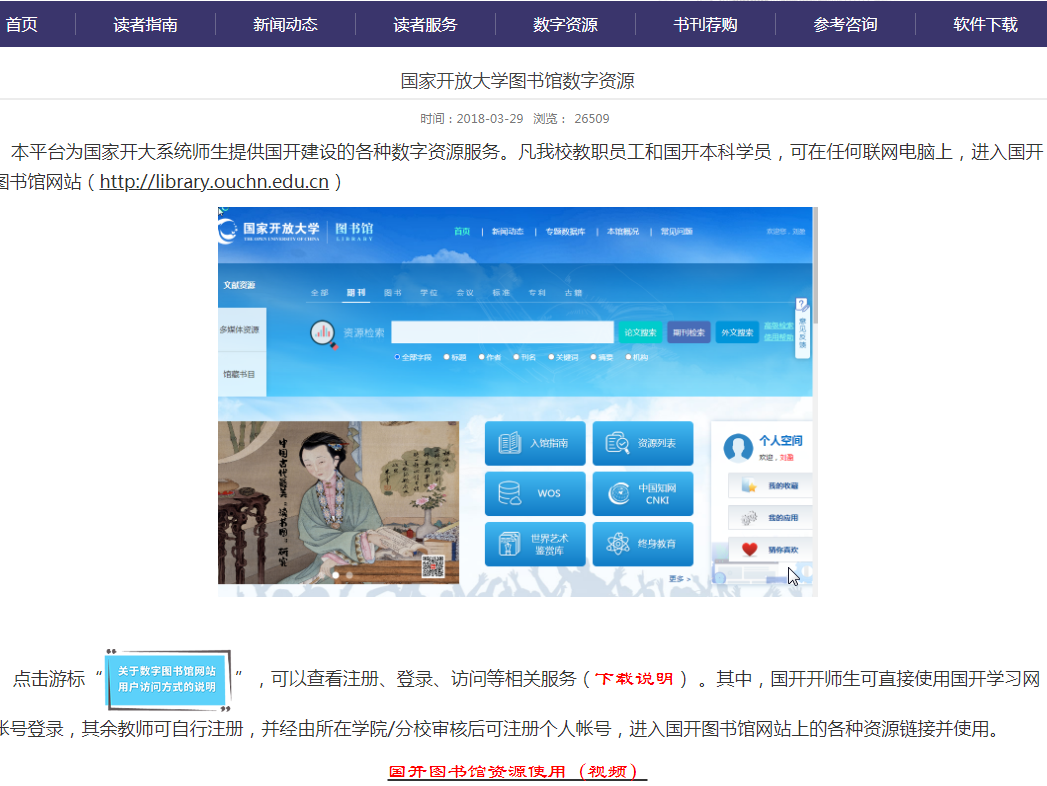 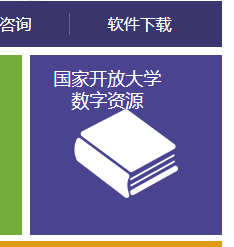 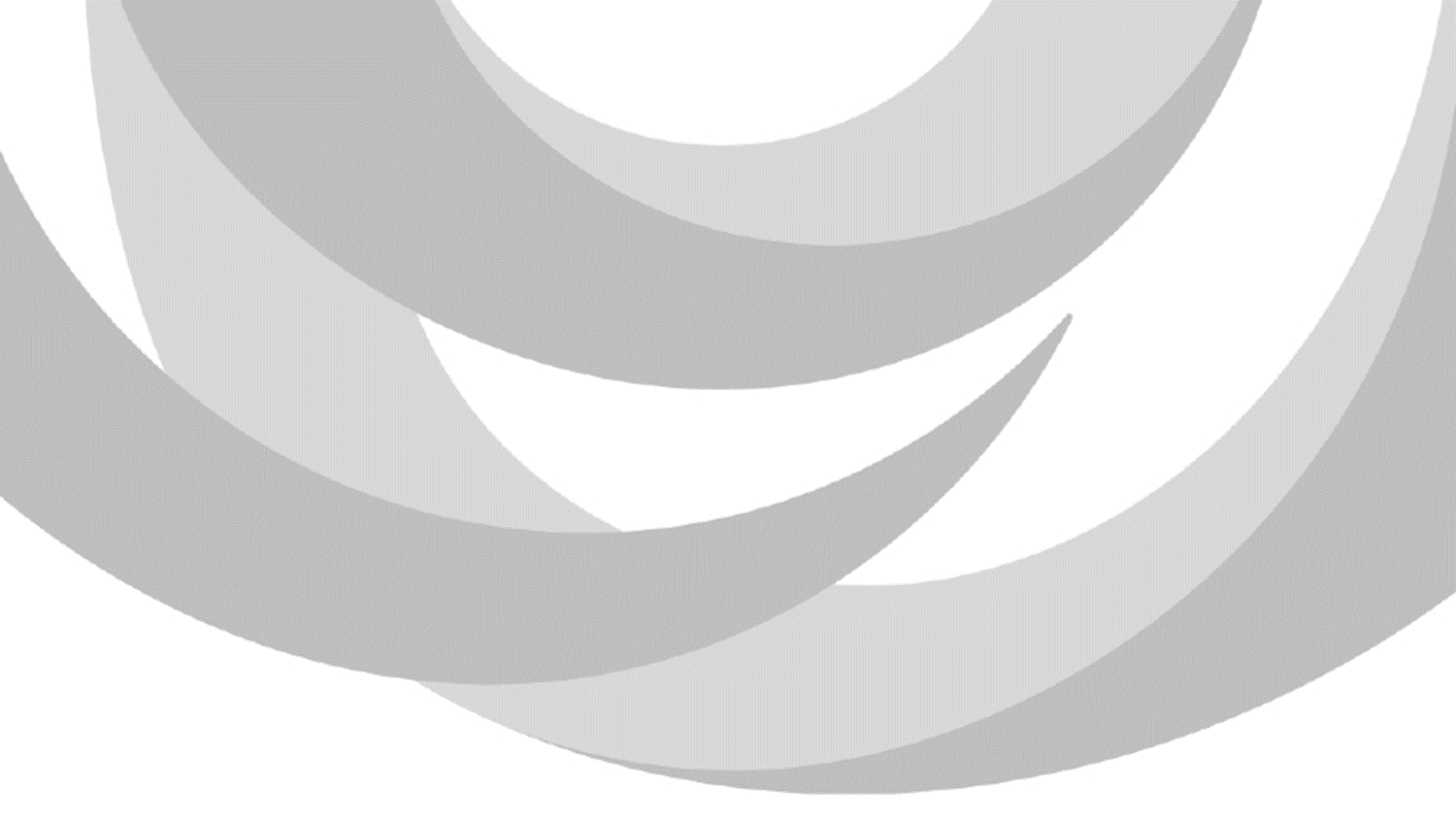 使用国开学习网帐号登录
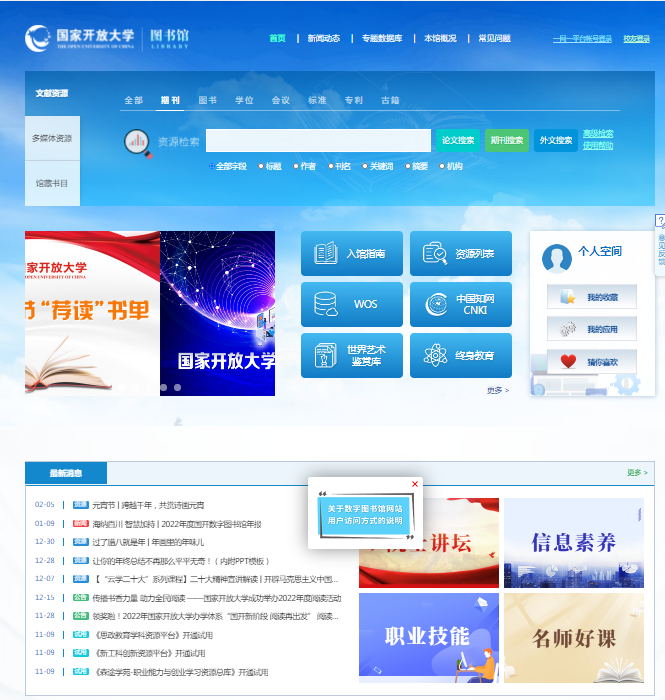 培训小视频
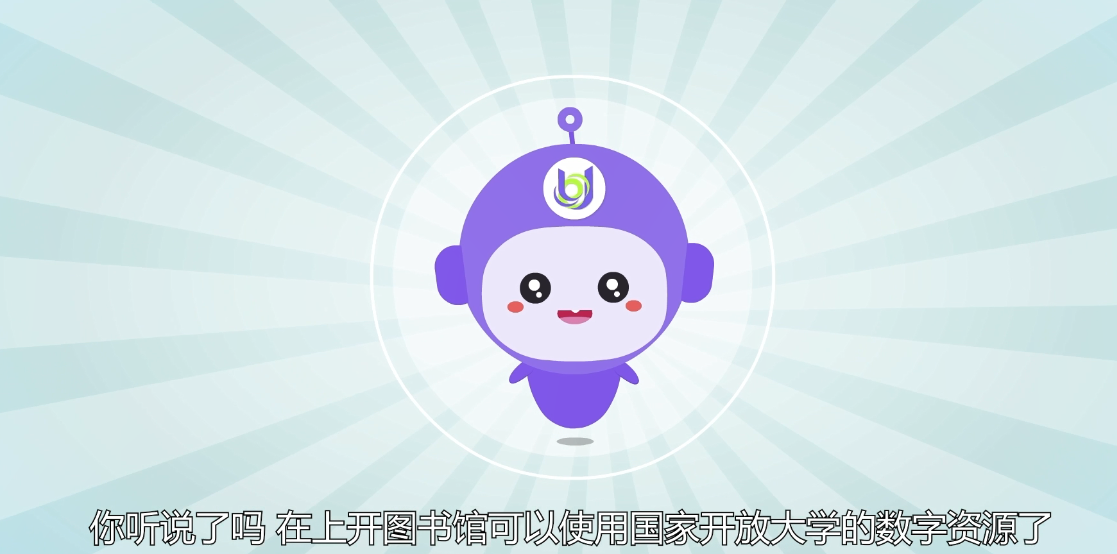 关键词：强内涵
目标：三个“一体化”
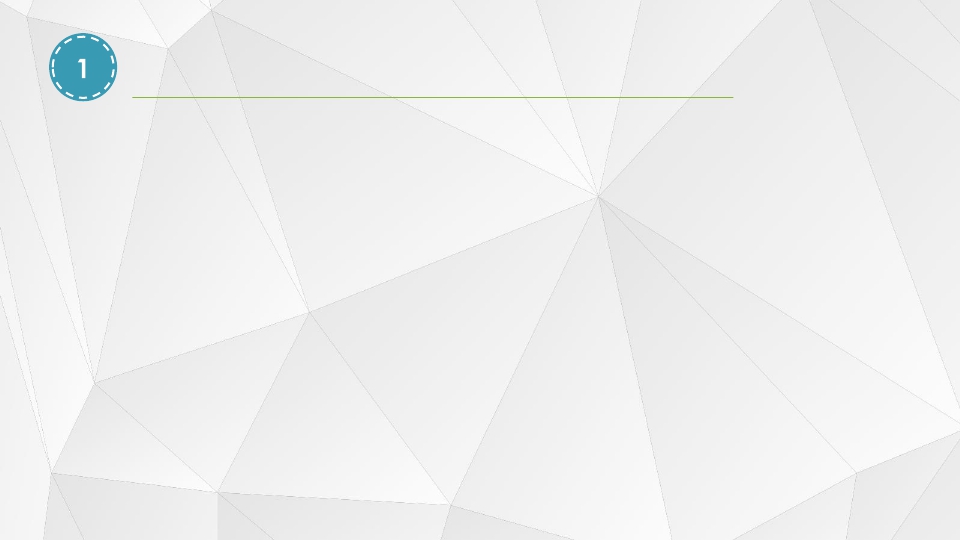 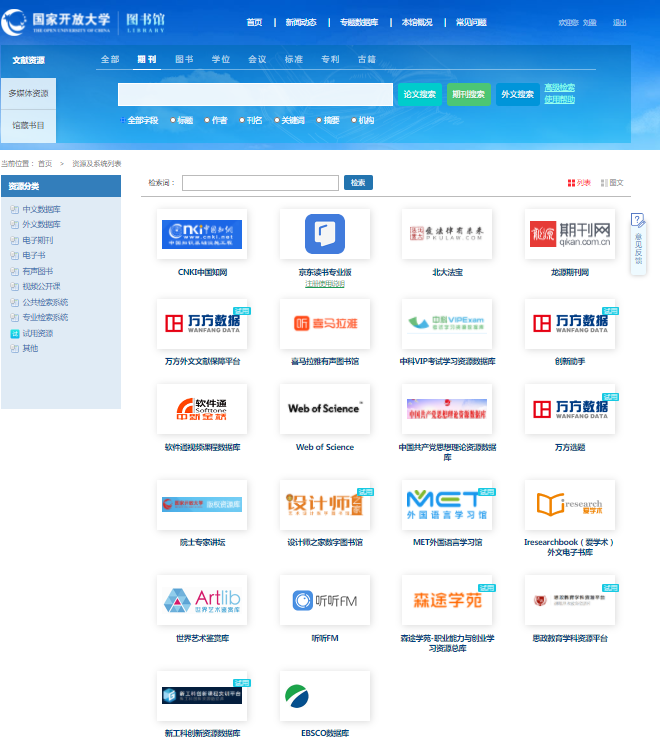 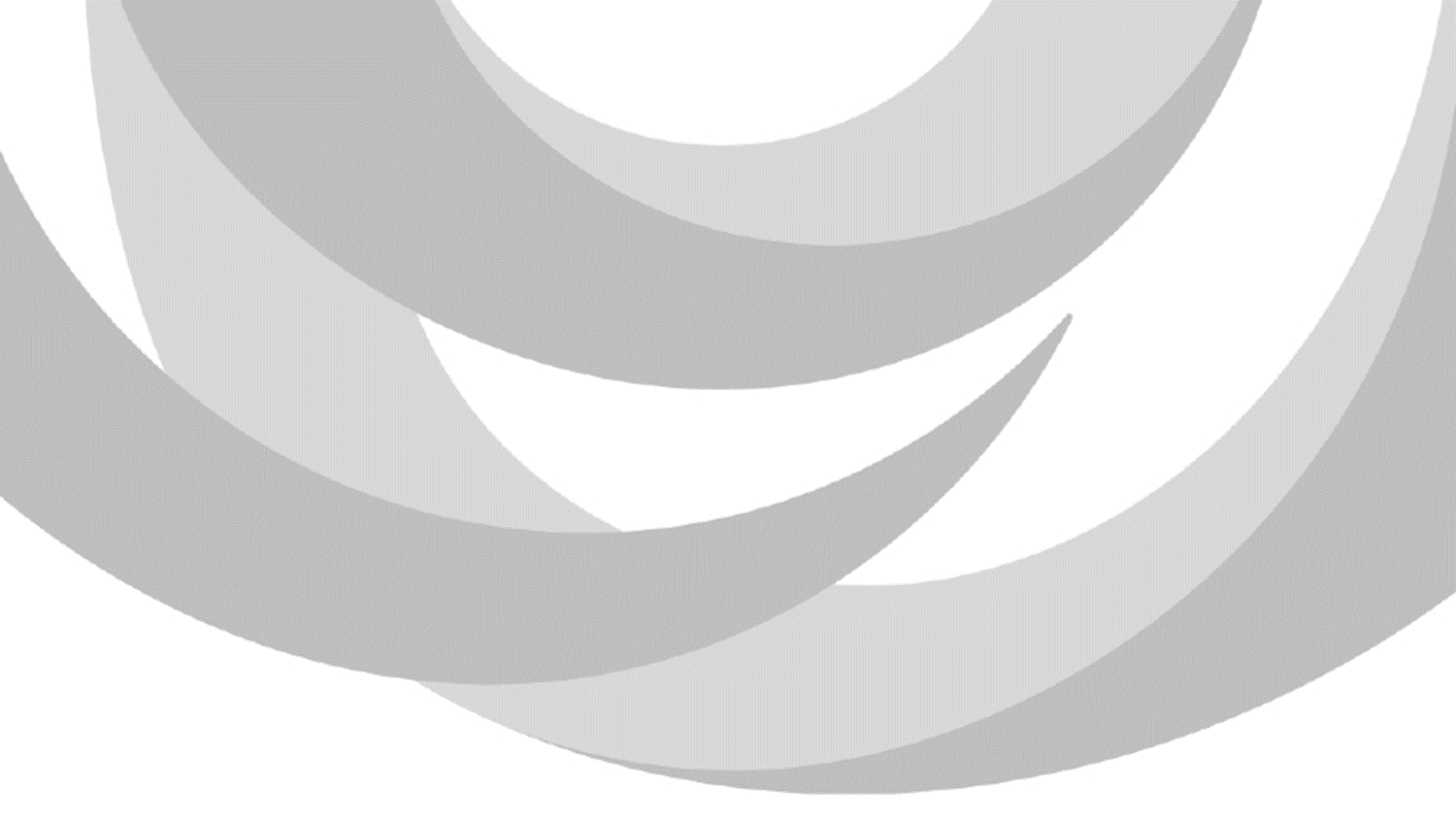 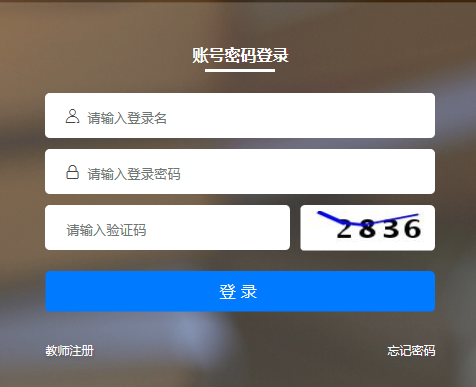 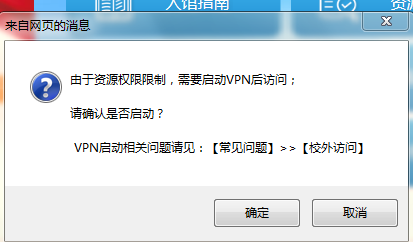 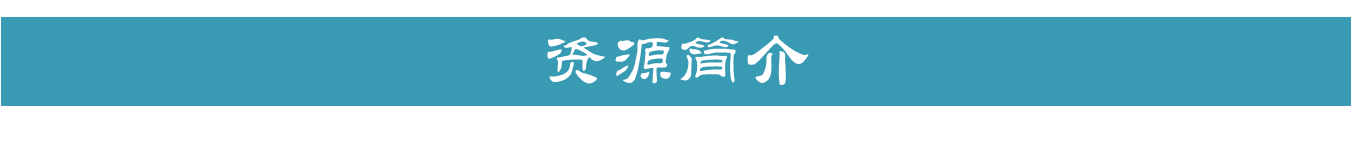 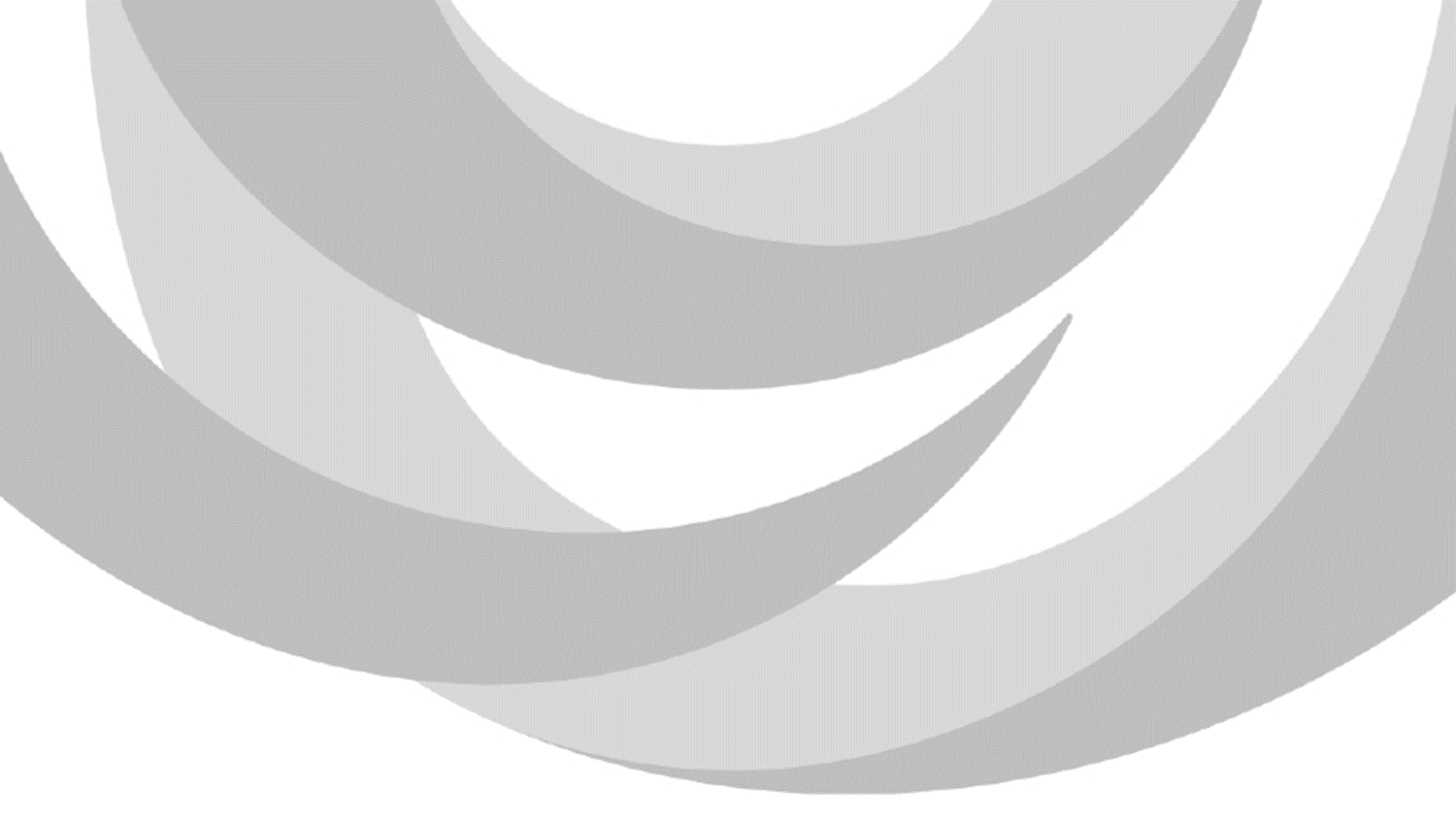 中文数据库
中国知网：与我校互补
世界艺术鉴赏库
中科VIP考试库：
北大法宝
外文数据库
WOS（Web of Science)：引文数据库
EBSCO：商业等
Iresearchbook：外文电子书
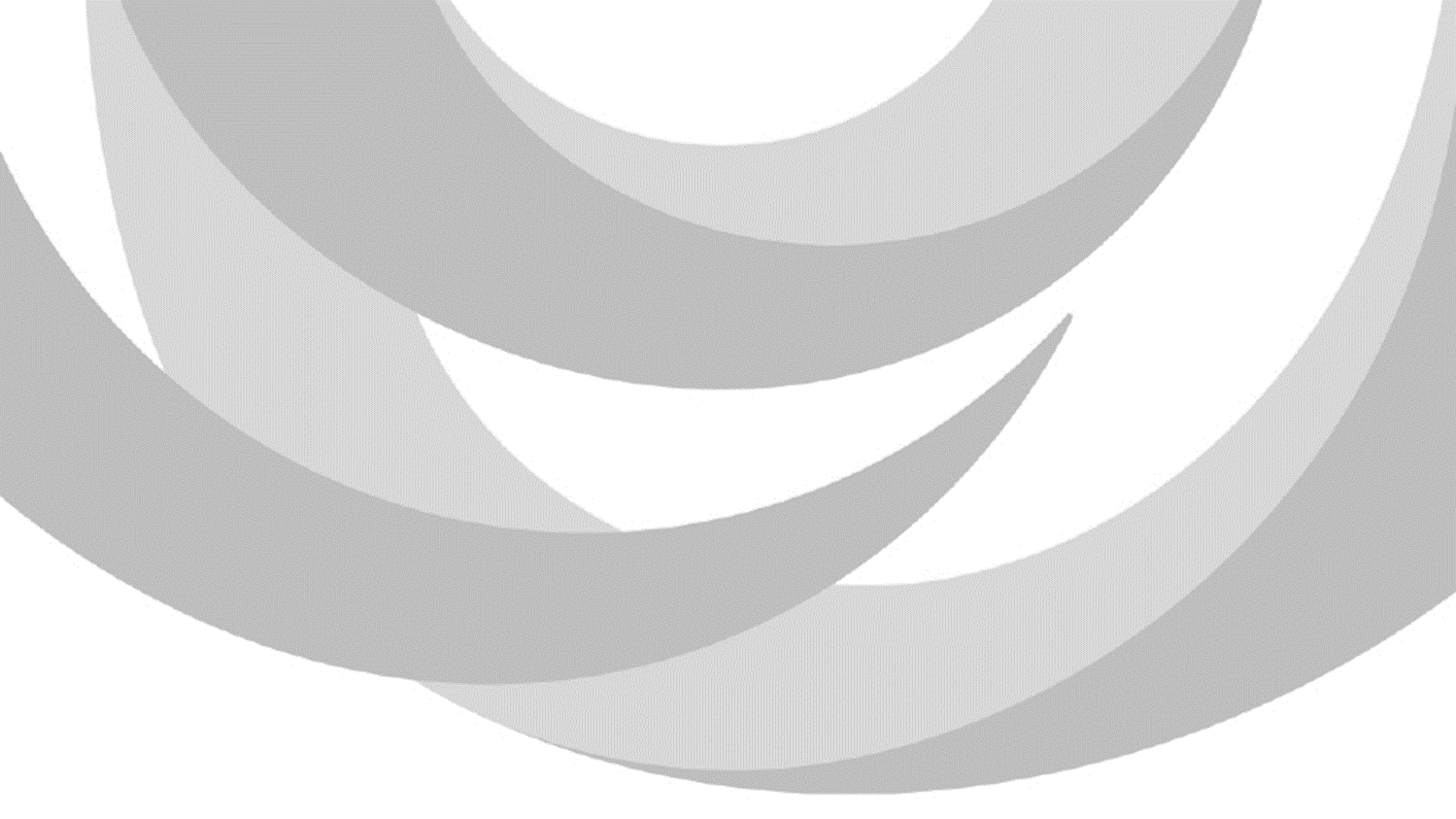 如对图书馆资源与服务有任何问题、意见、建议，请与图书馆联系。
        25653450、            25653451
   liuy@sou.edu.cn 、 shenye@sou.edu.cn
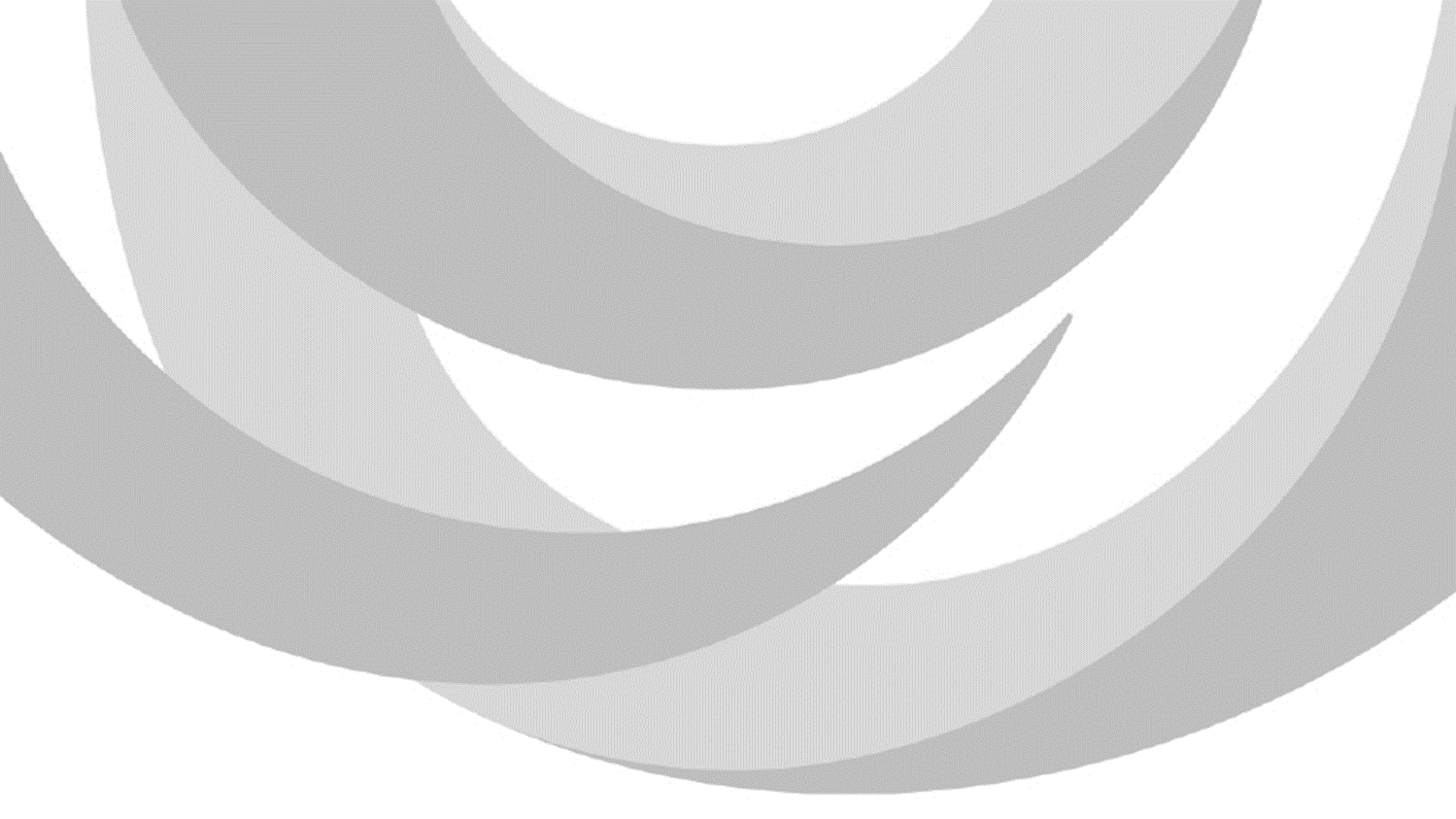 Thank you!